Звітпро виховну роботу на факультеті агрономії
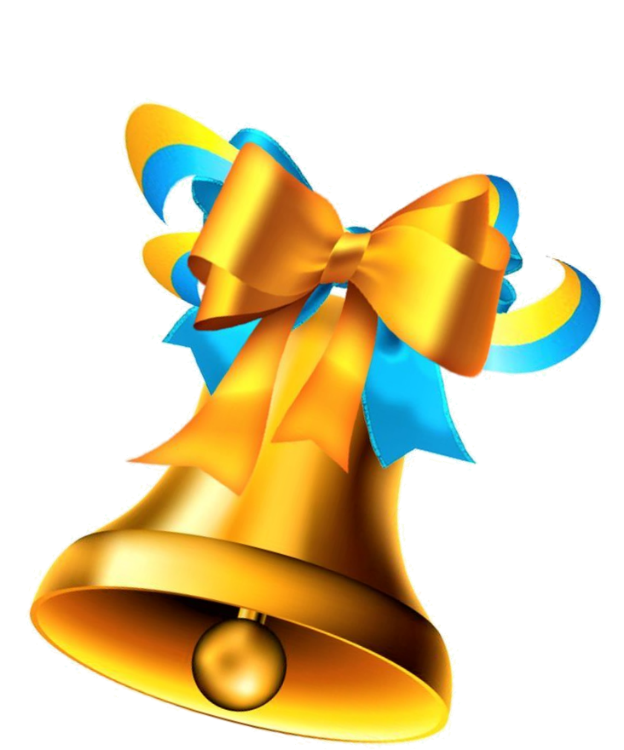 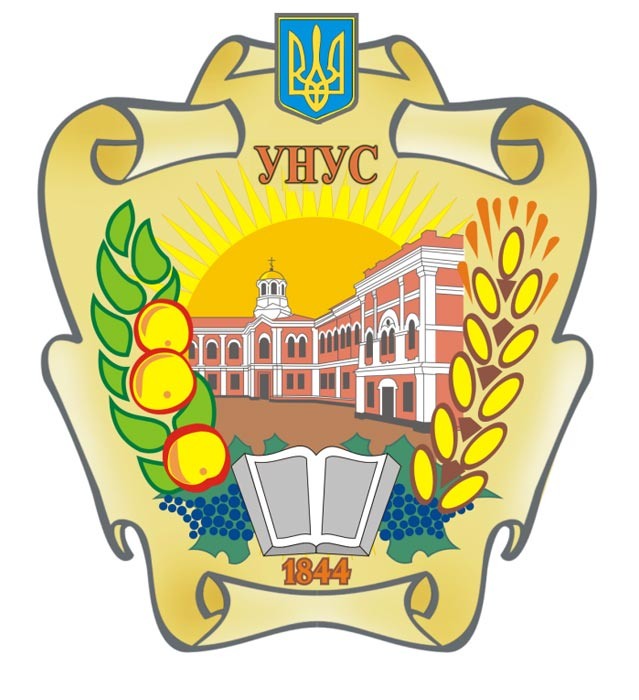 ДЕНЬ ЗНАНЬ
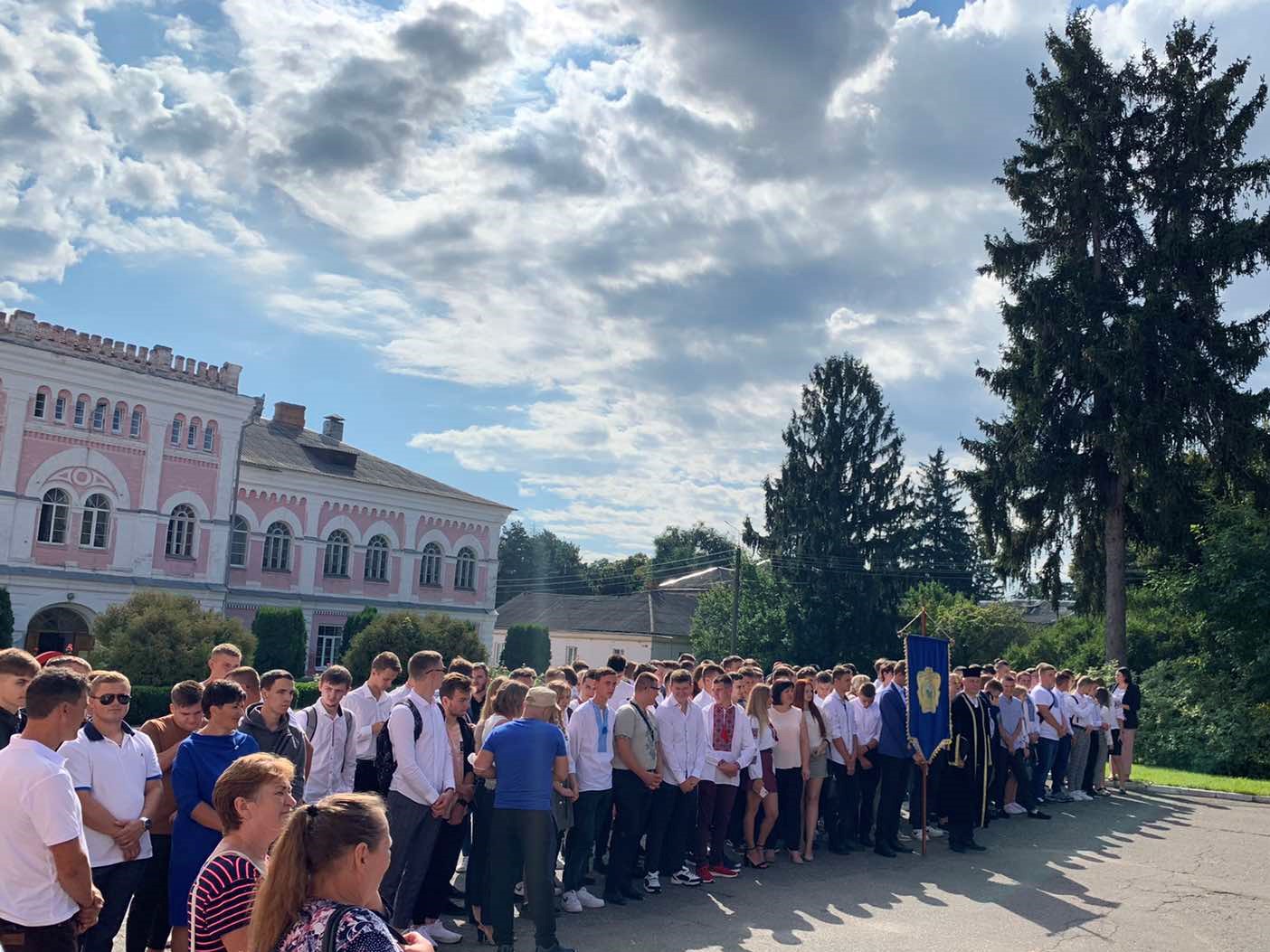 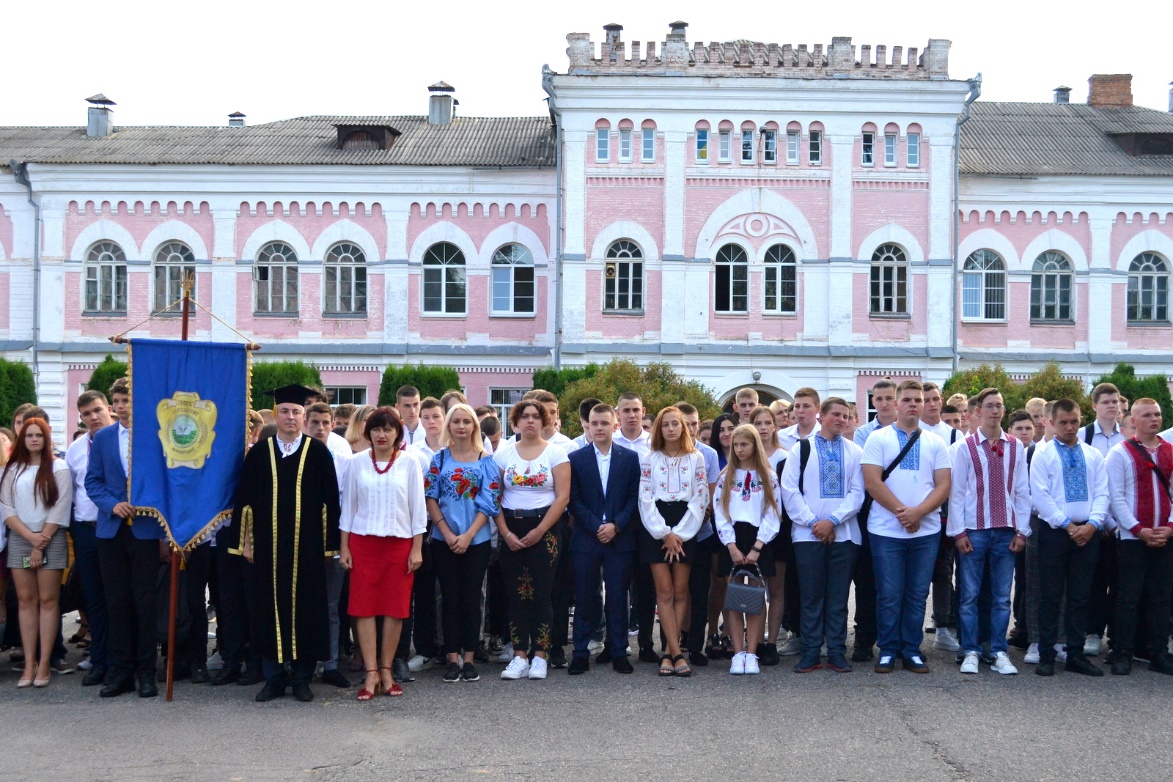 ЗУСТРІЧ ПЕРШОКУРСНИКІВ З ПРЕДСТАВНИКАМИ СТУДЕНТСЬКОЇ РАДИ ФАКУЛЬТЕТУ АГРОНОМІЇ
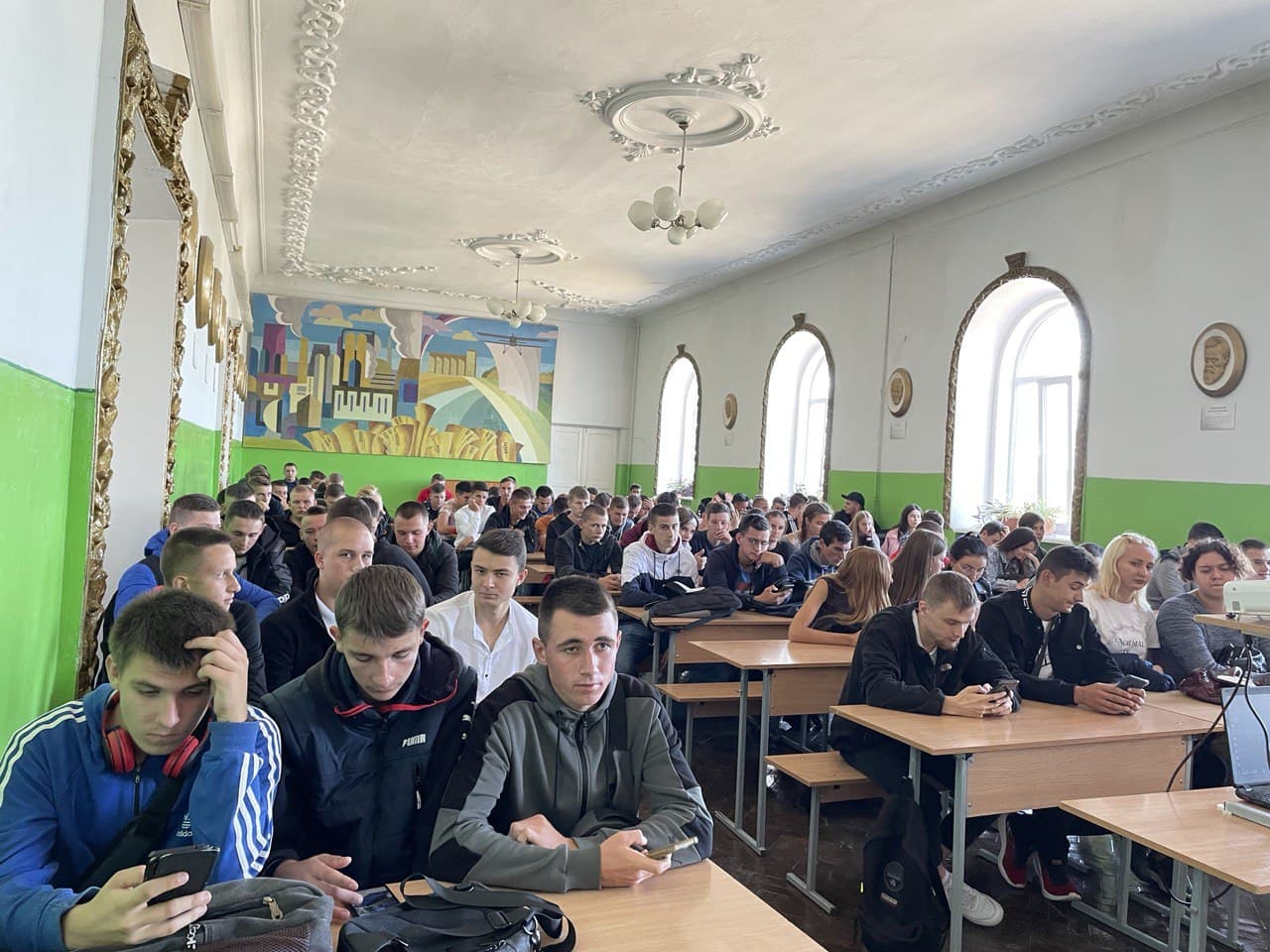 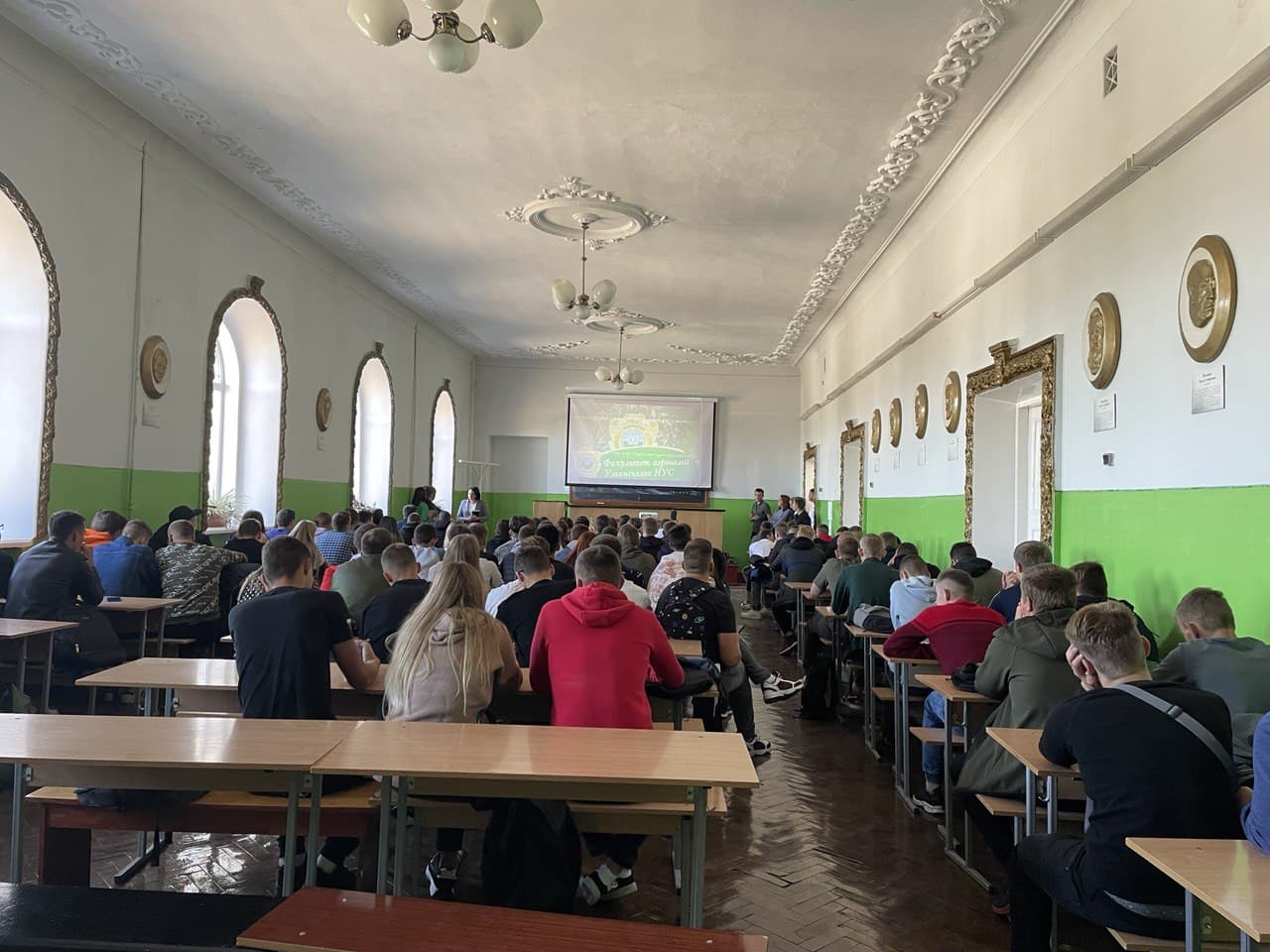 ВИБОРИ ДО СТУДЕНТСЬКОЇ РАДИ ФАКУЛЬТЕТУ АГРОНОМІЇ
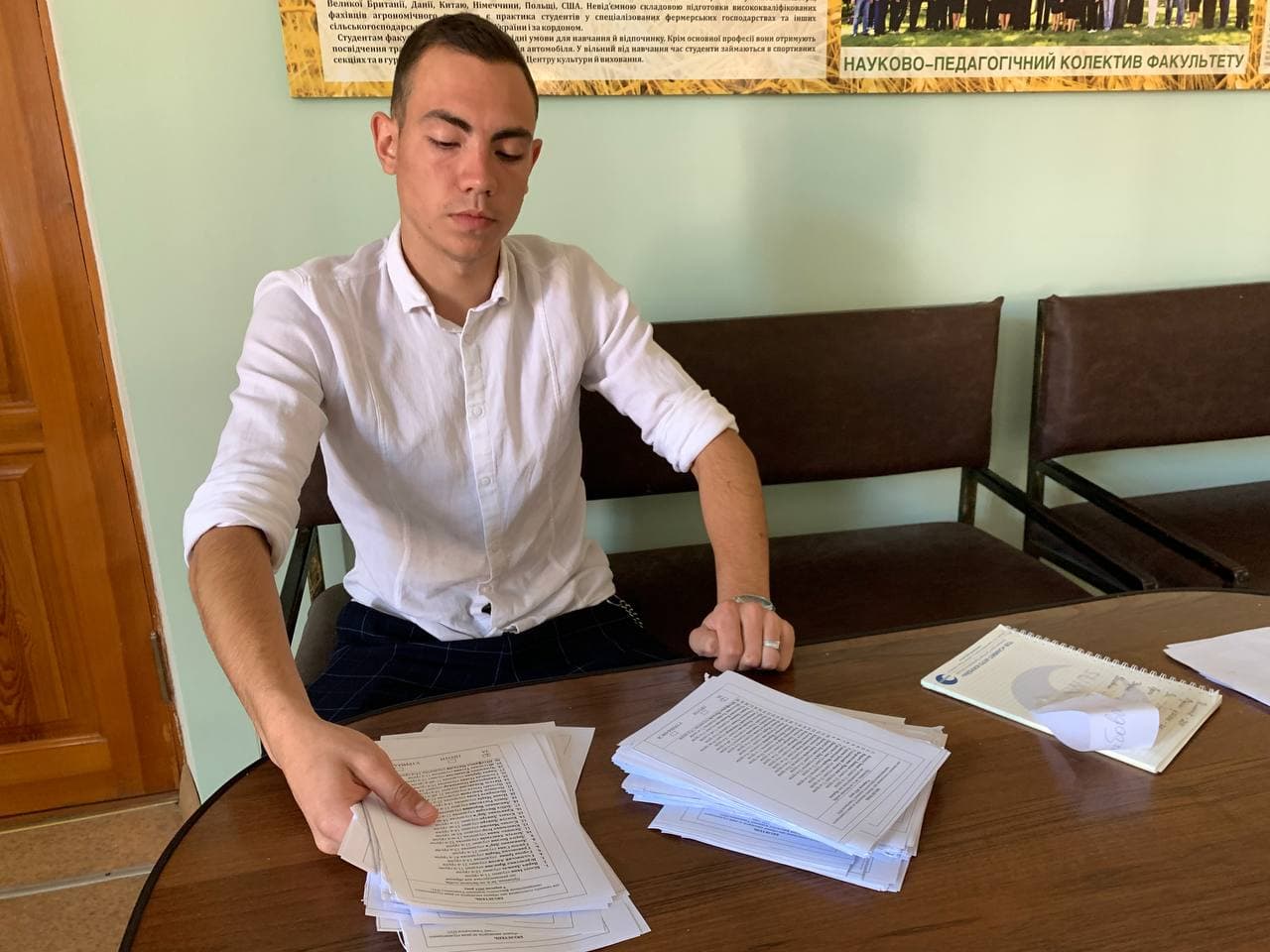 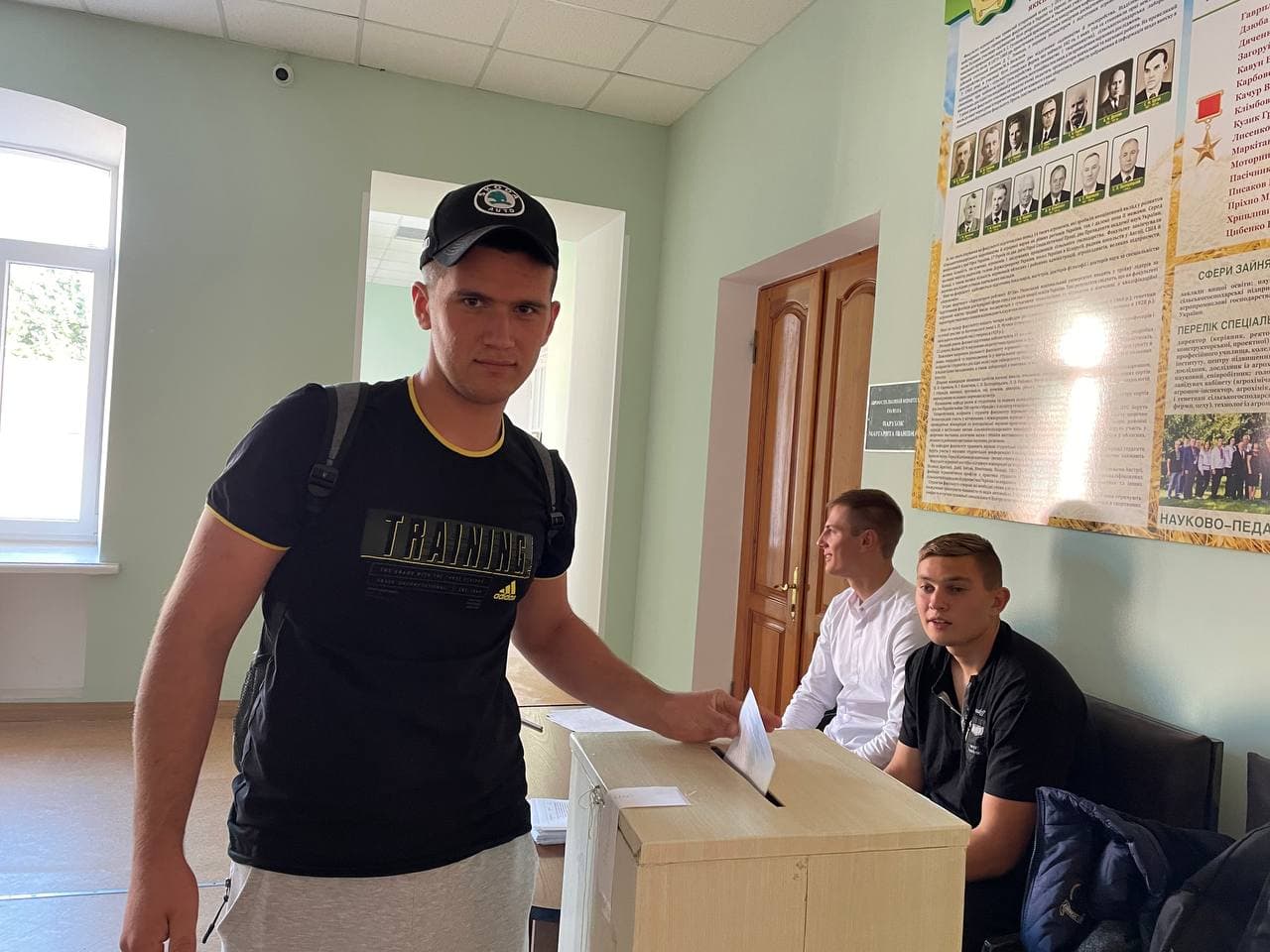 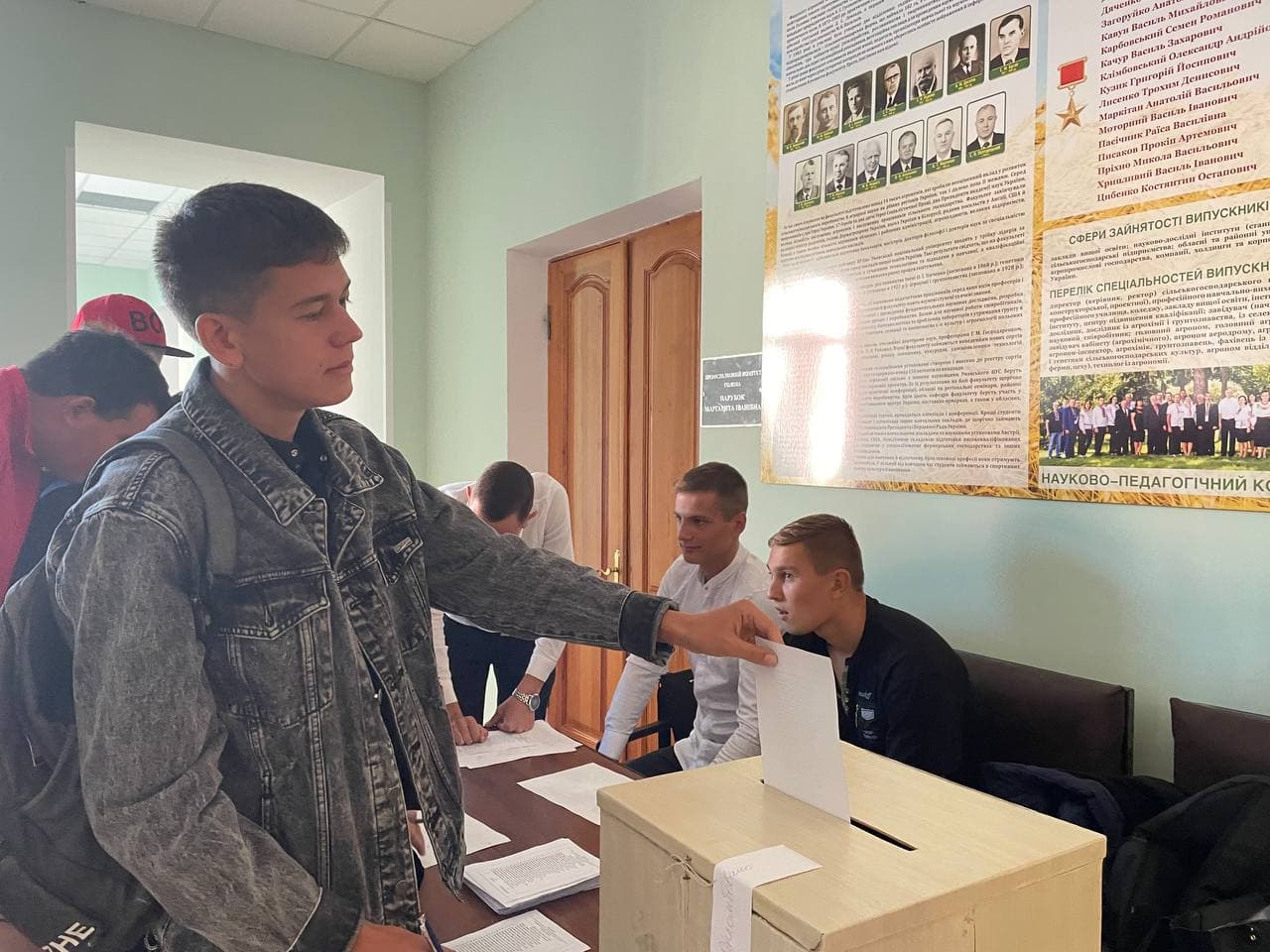 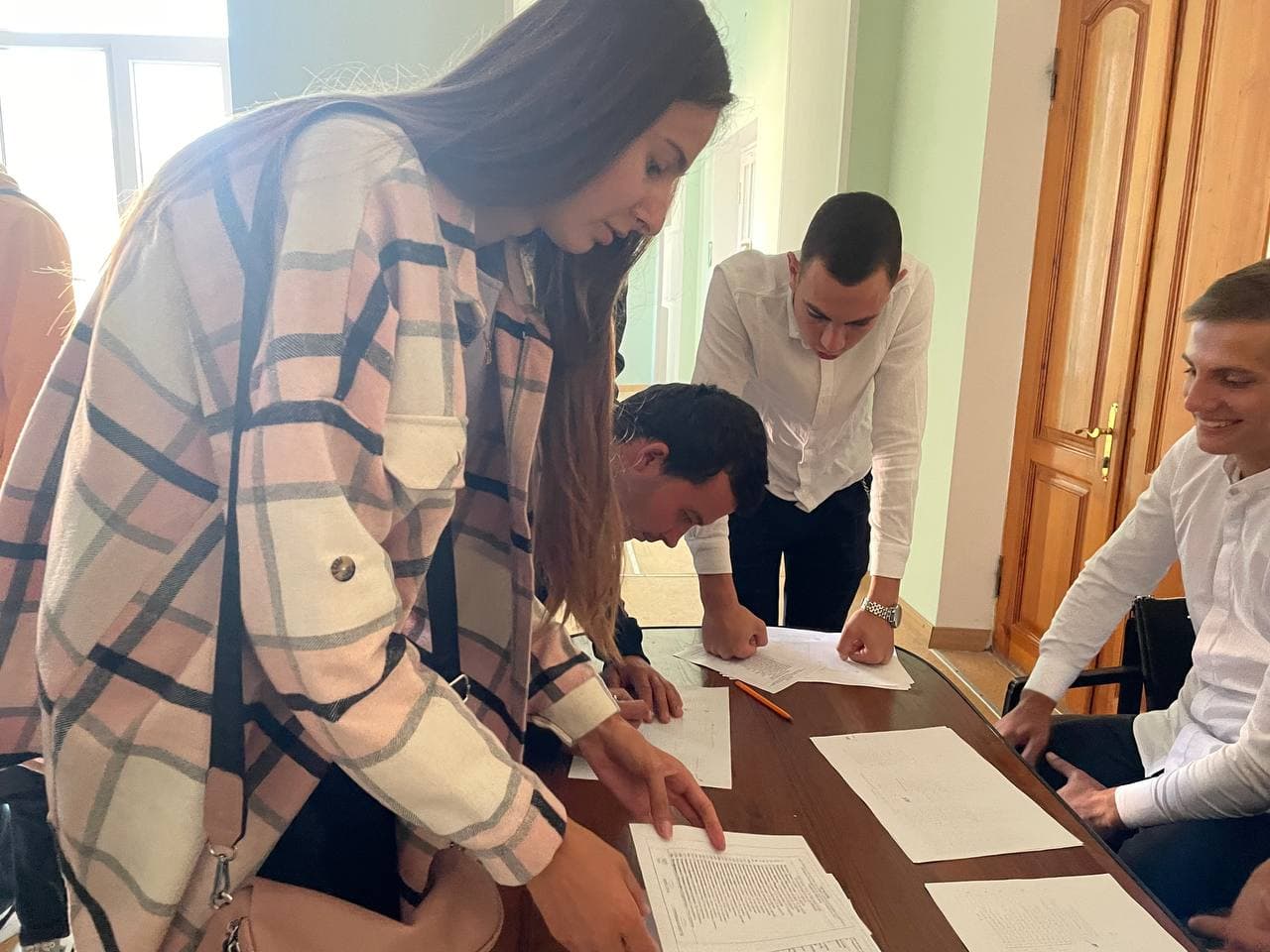 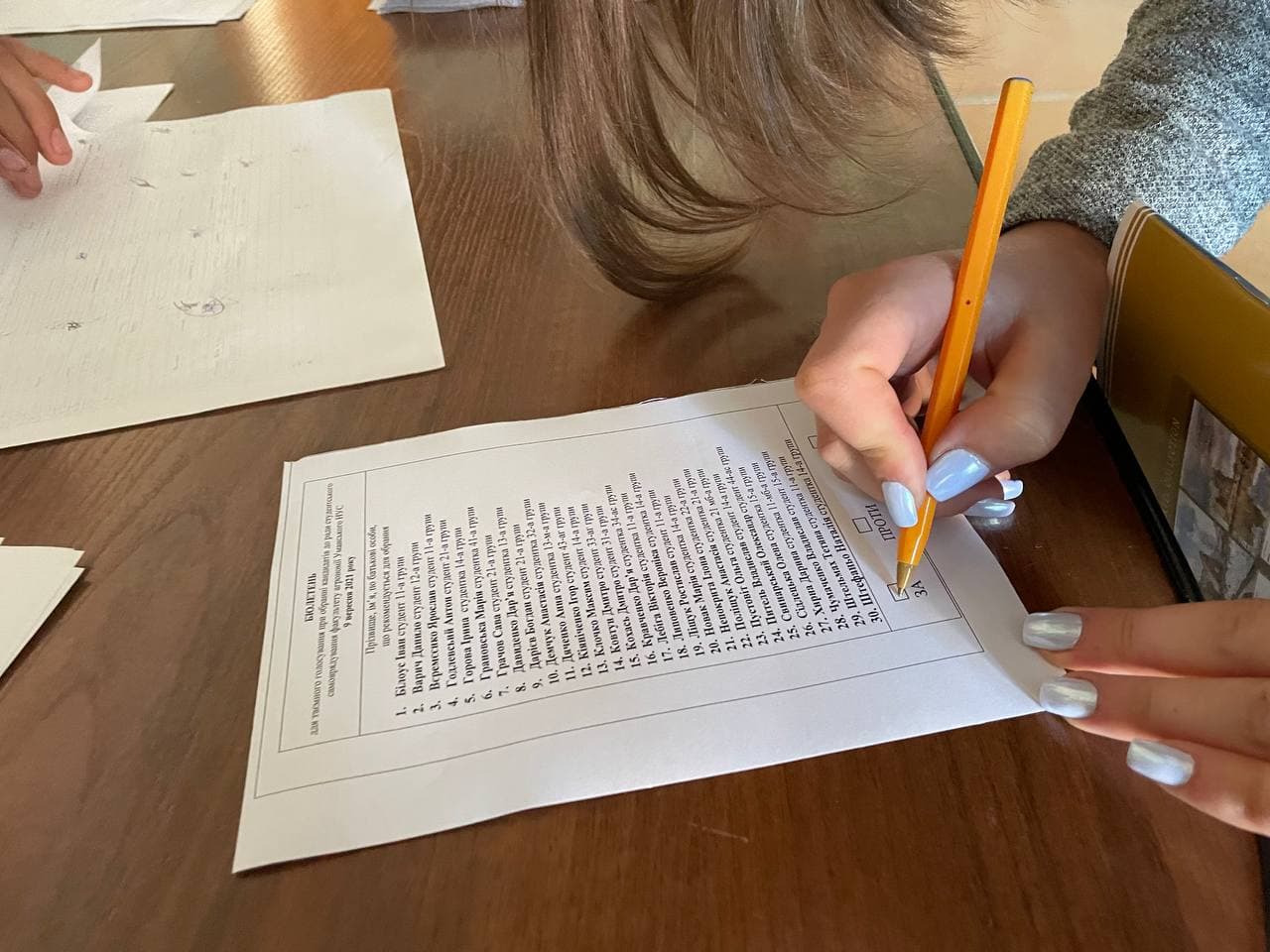 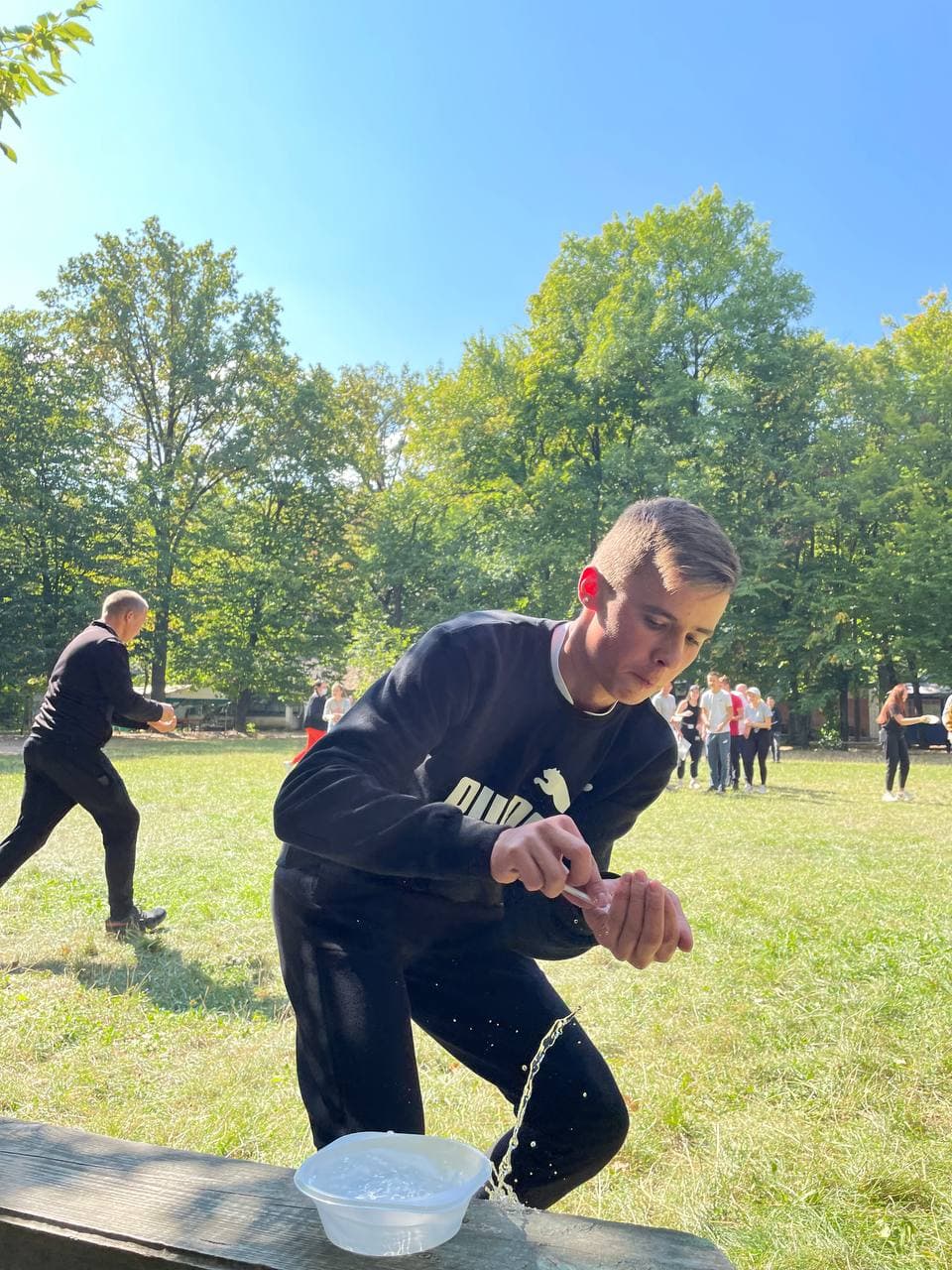 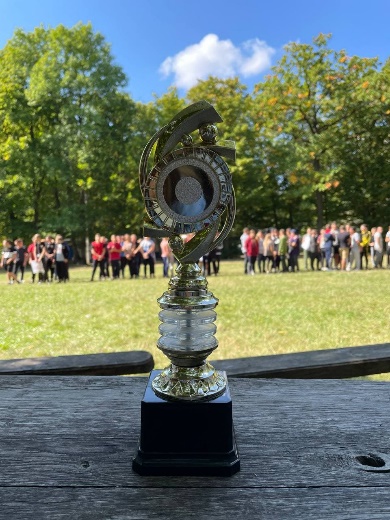 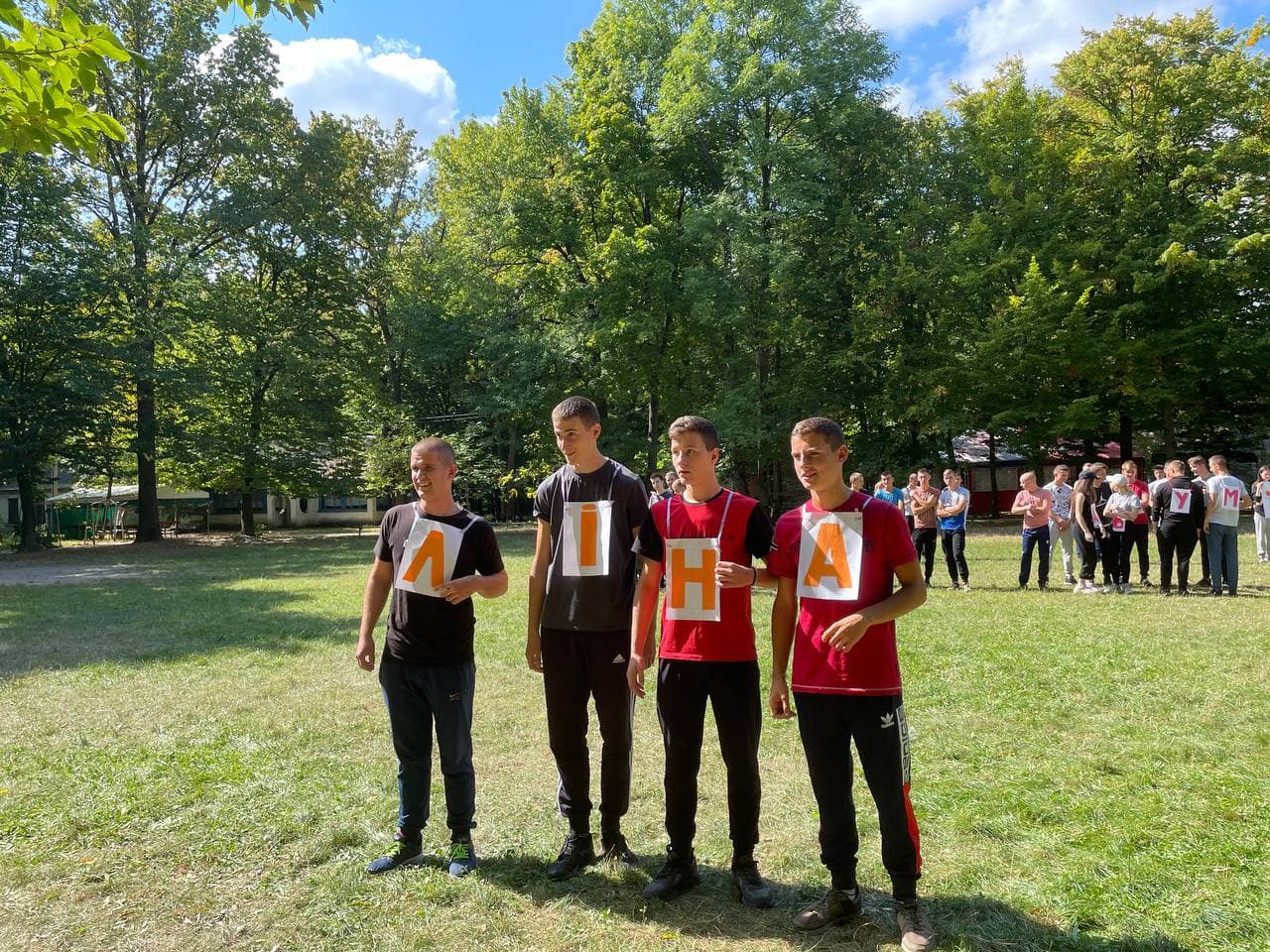 СПОРТИВНИЙ ДЕБЮТ ПЕРШОКУРСНИКА
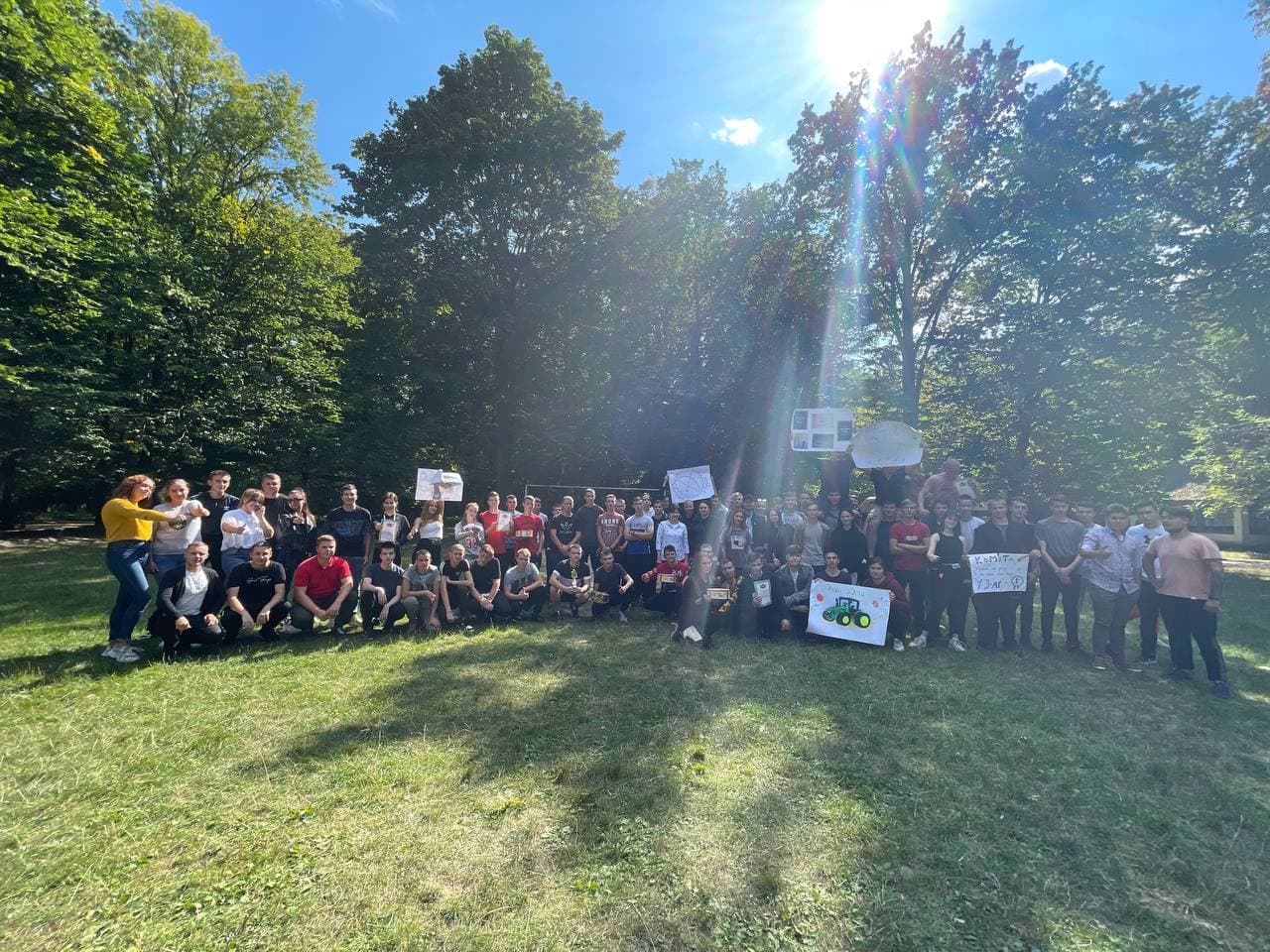 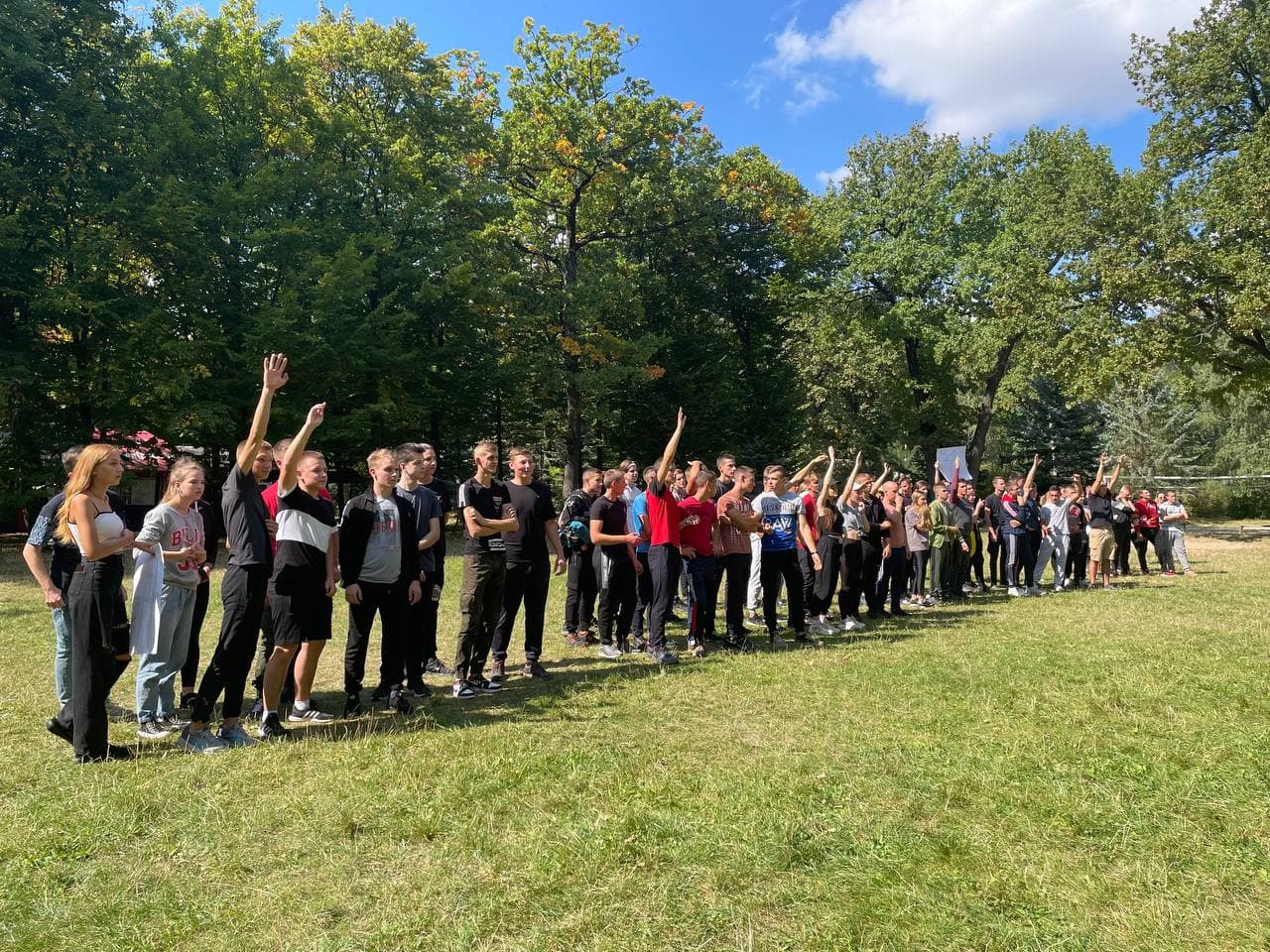 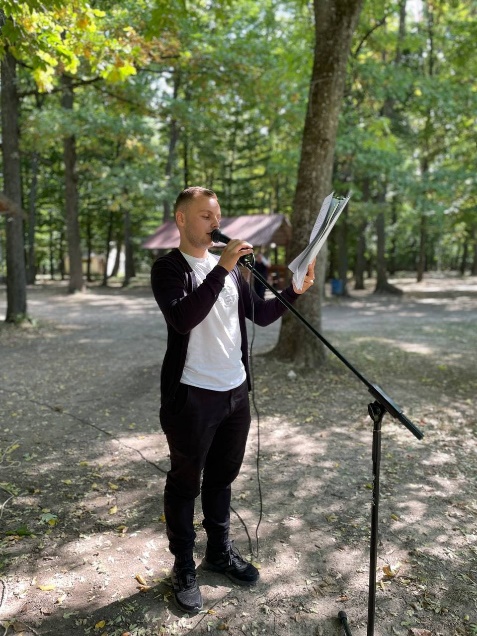 ФІЛЬМ ПІД ВІДКРИТИМ НЕБОМ
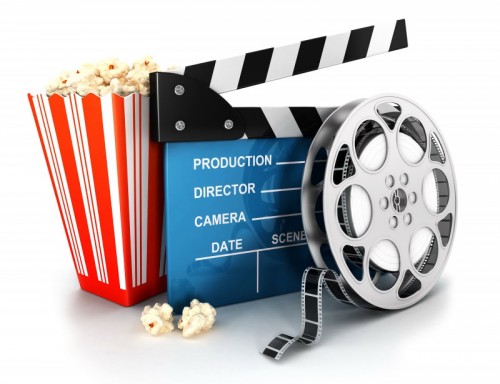 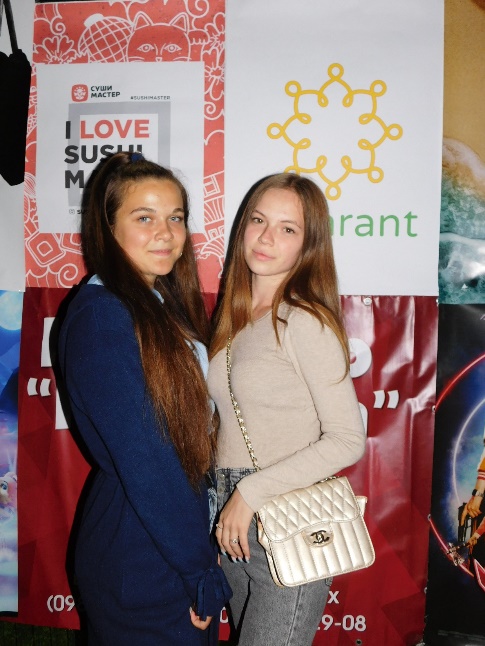 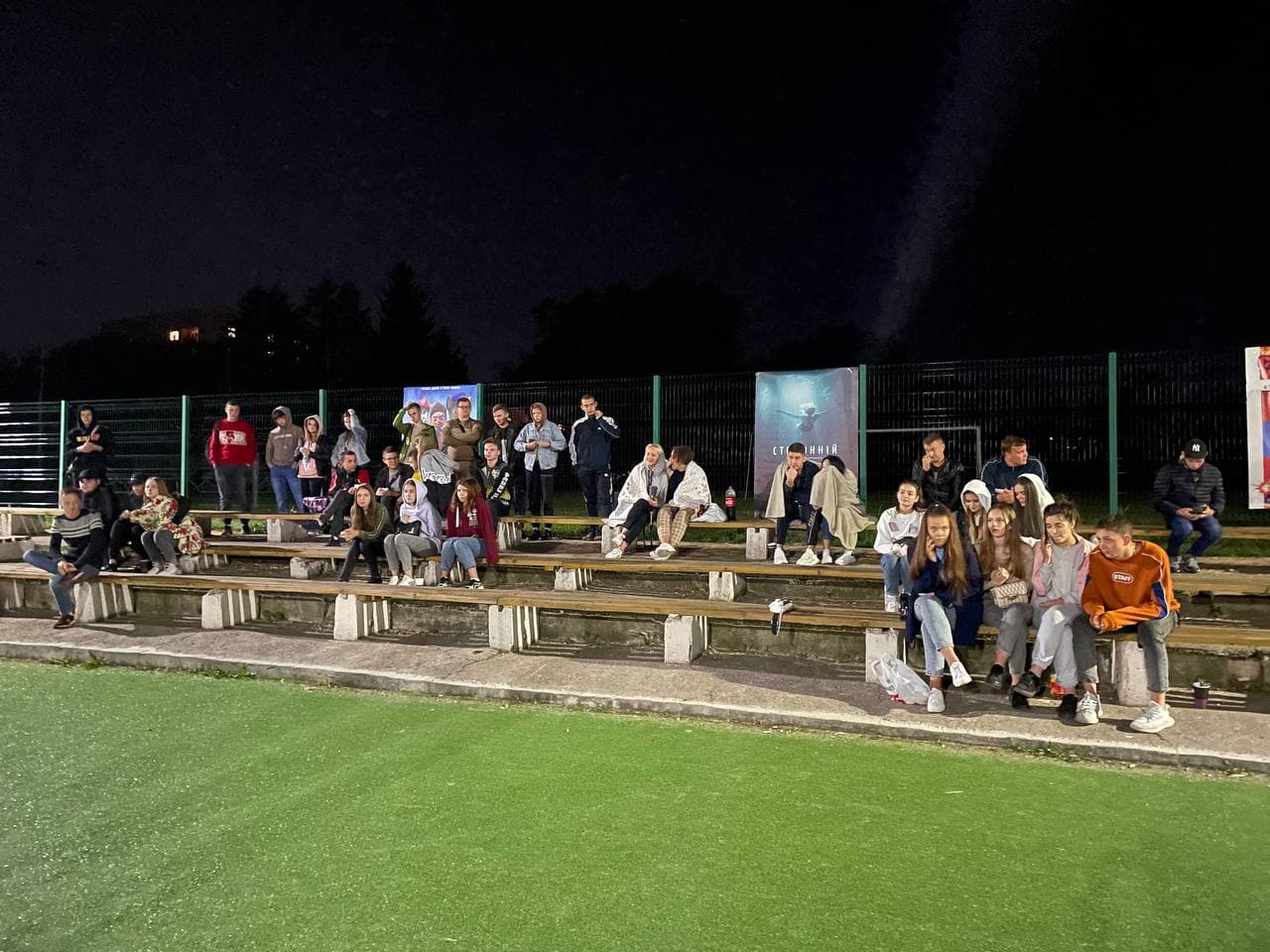 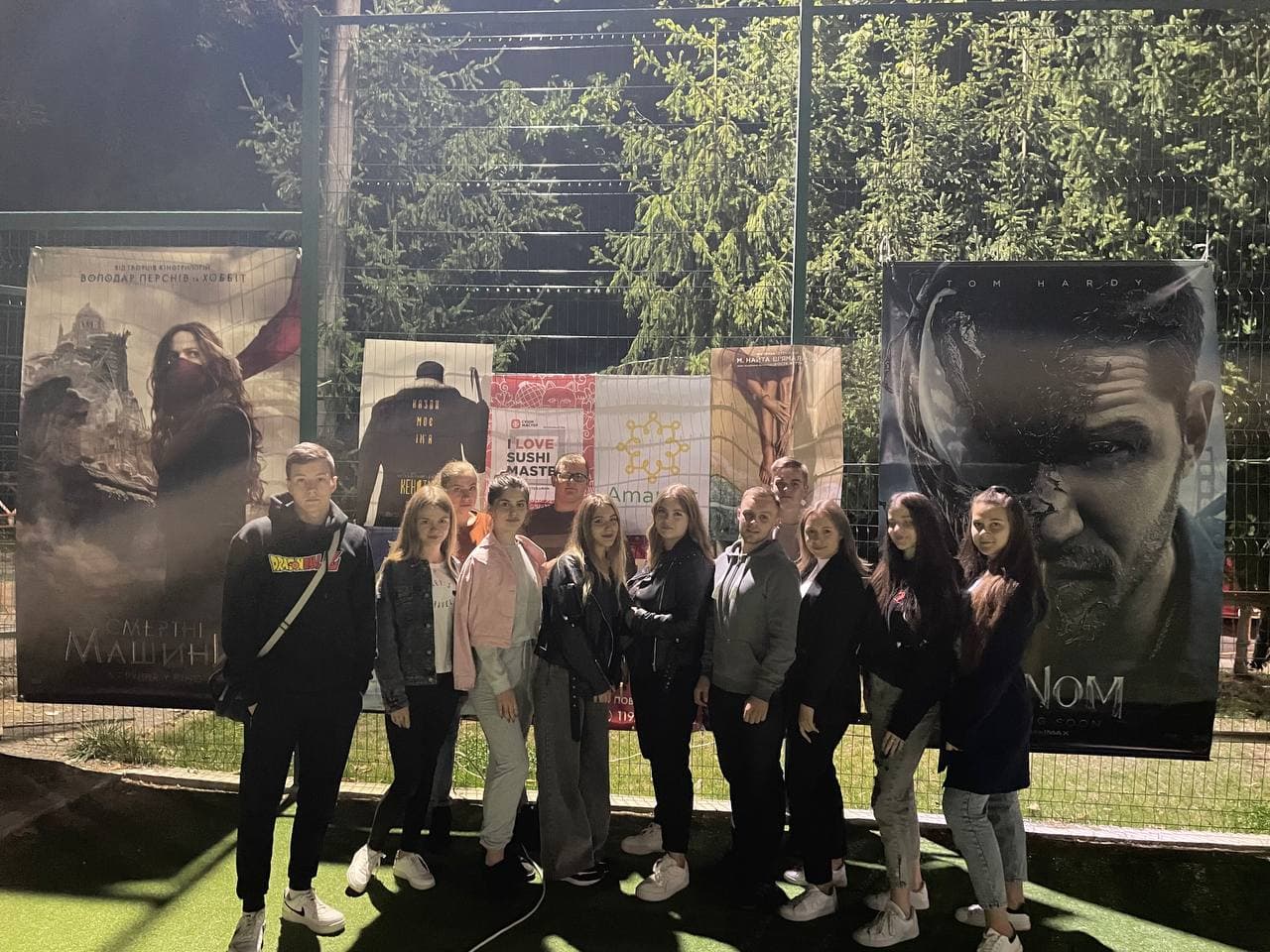 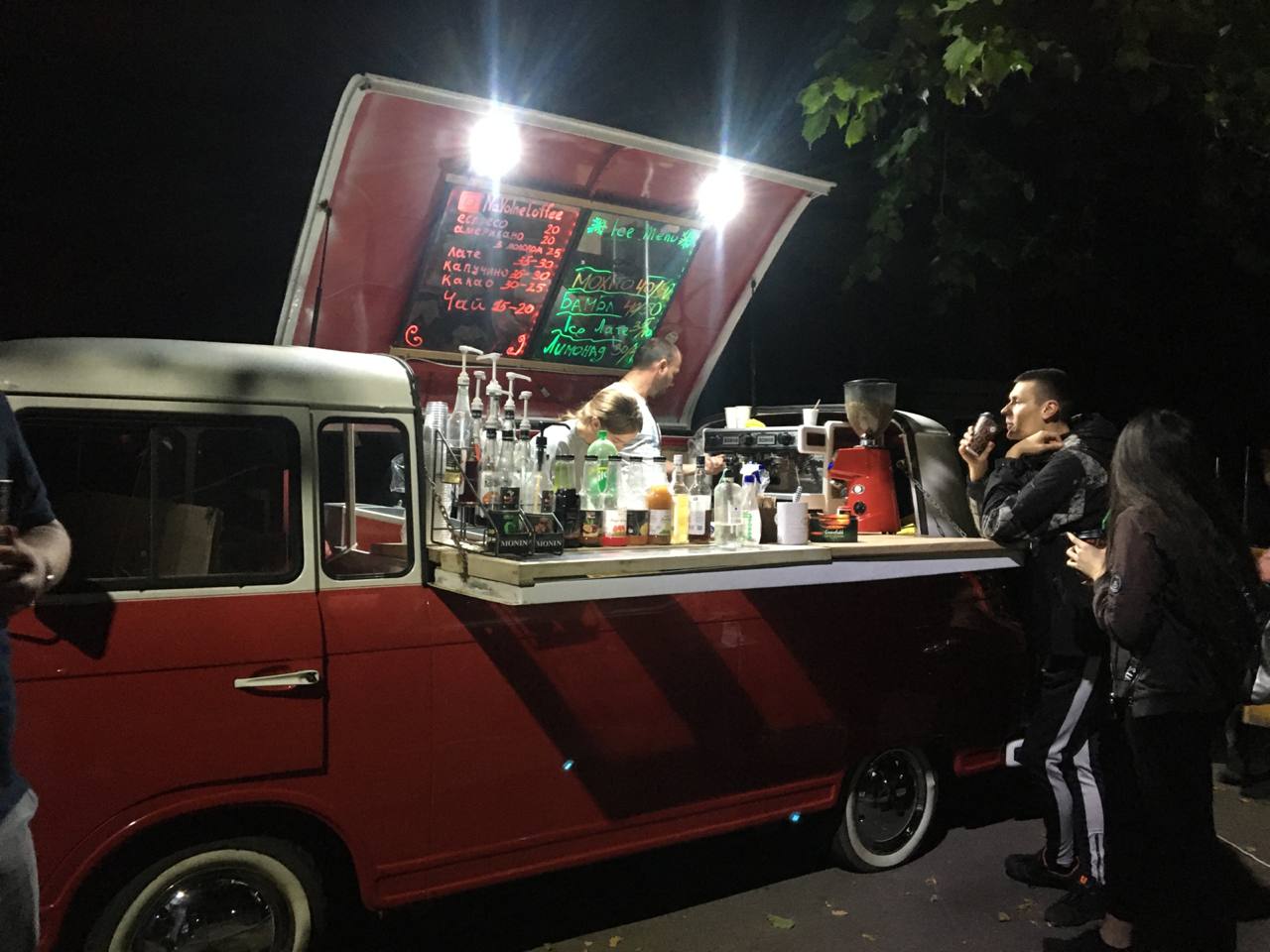 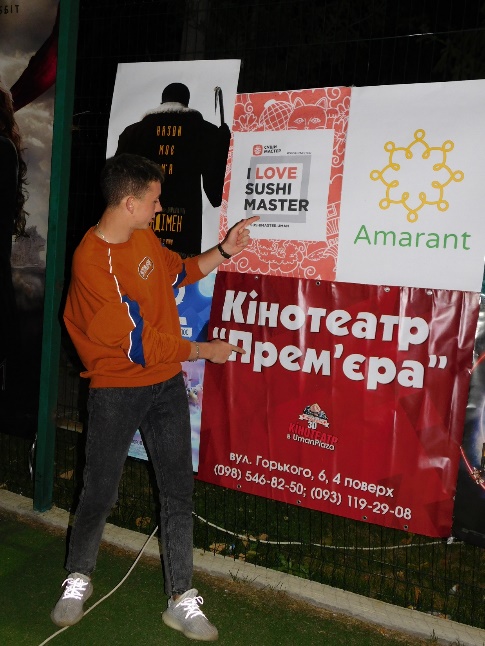 СВЯТКОВИЙ КОНЦЕРТ ДО ДНЯ ВЧИТЕЛЯ
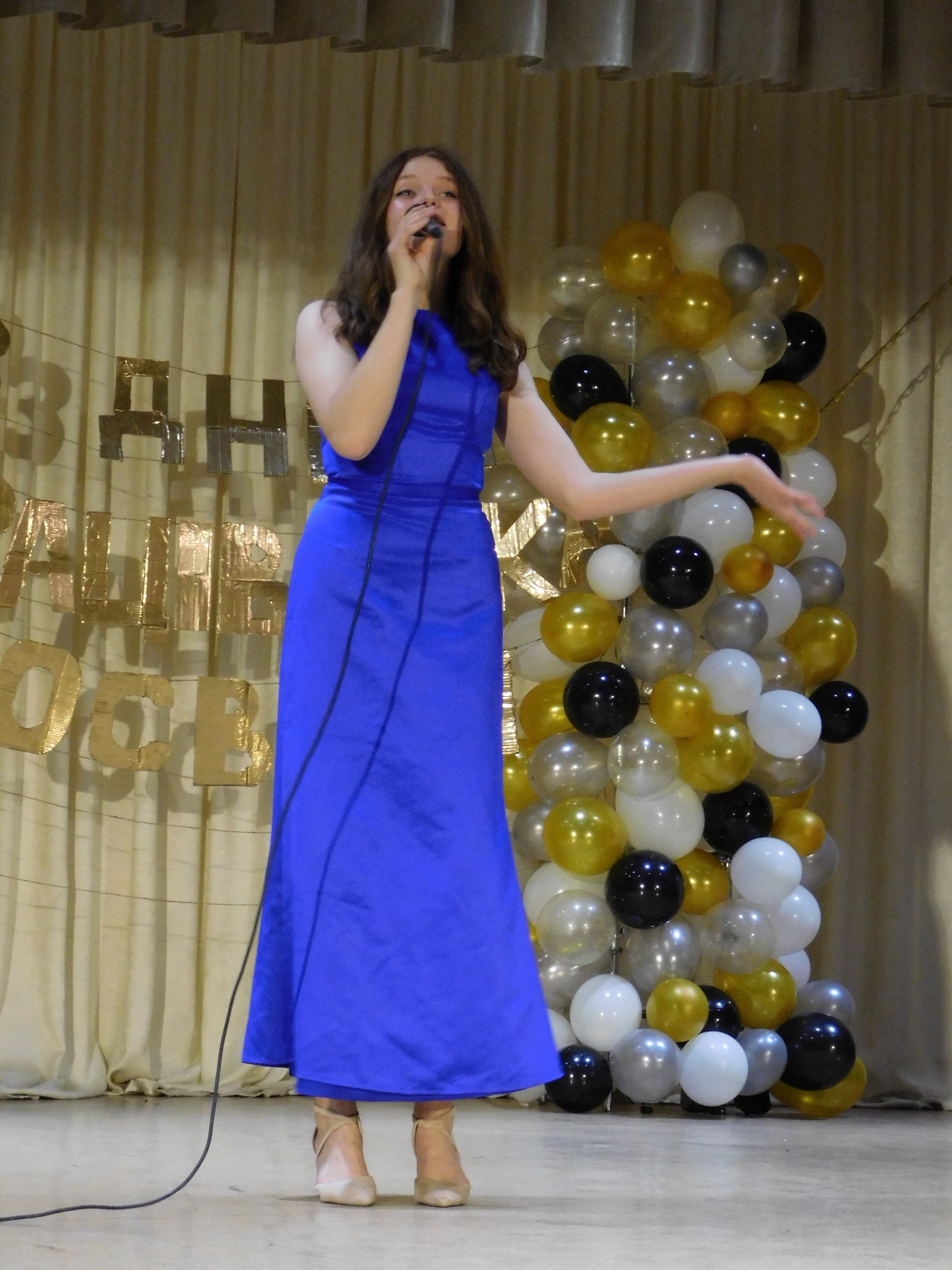 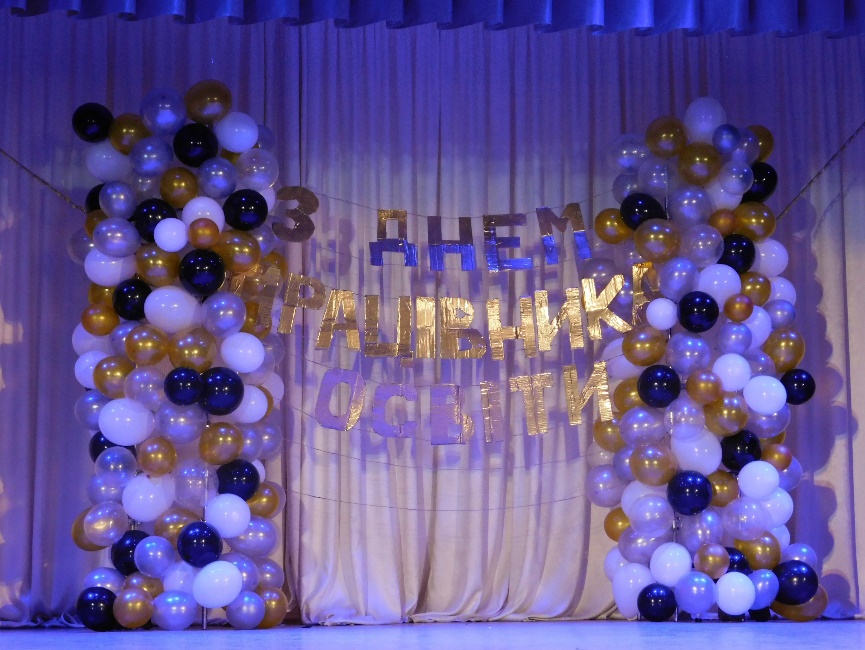 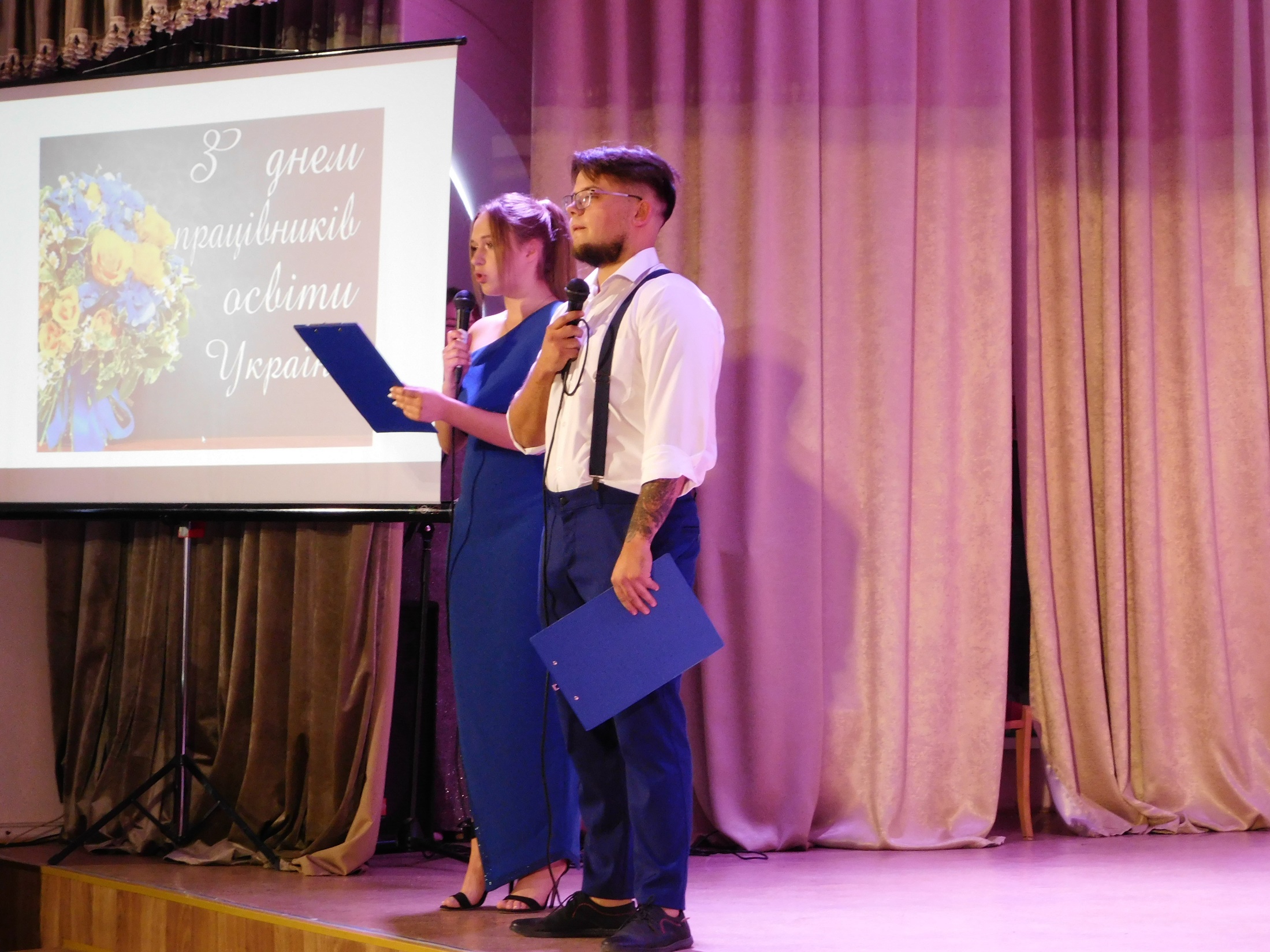 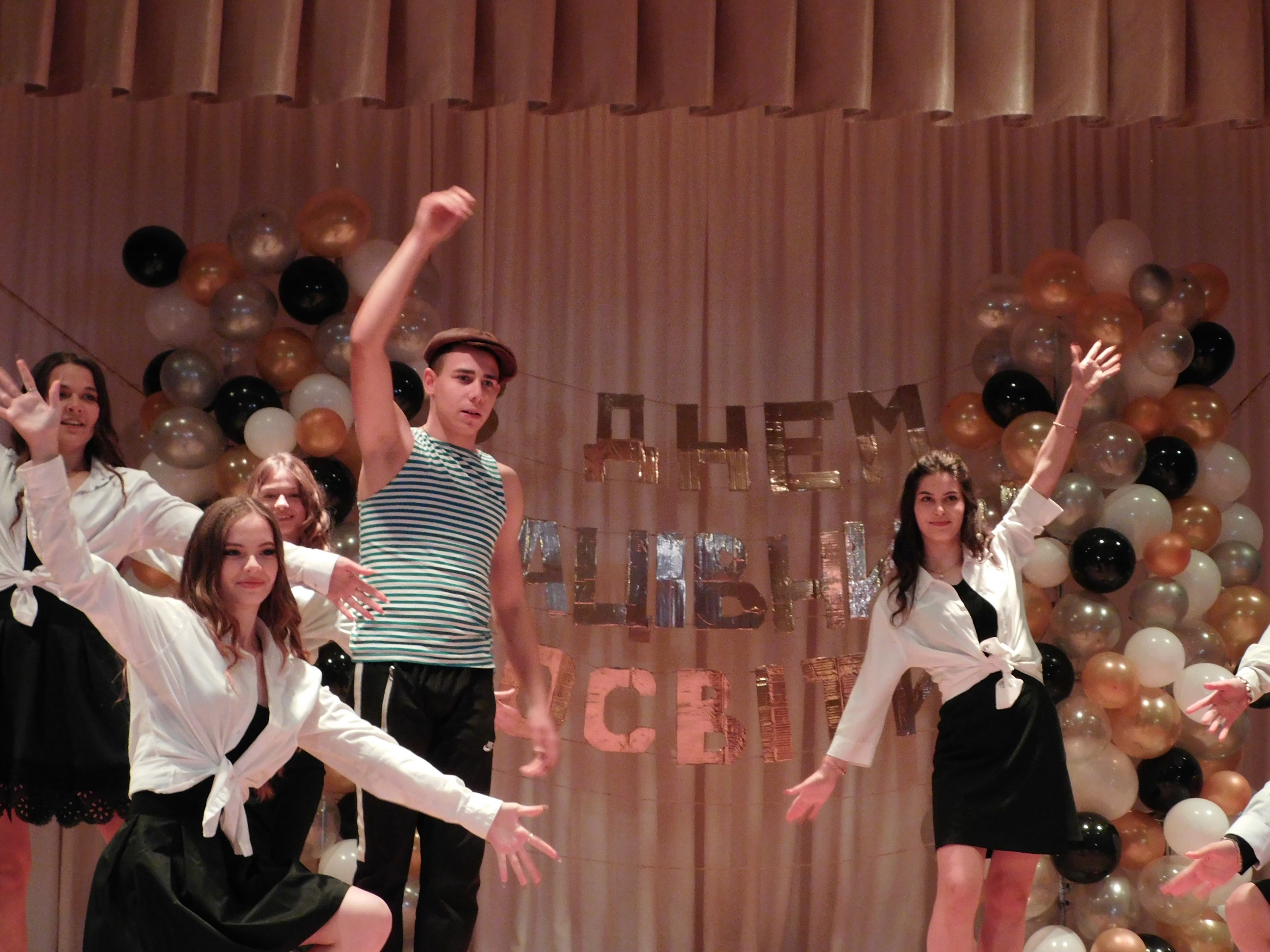 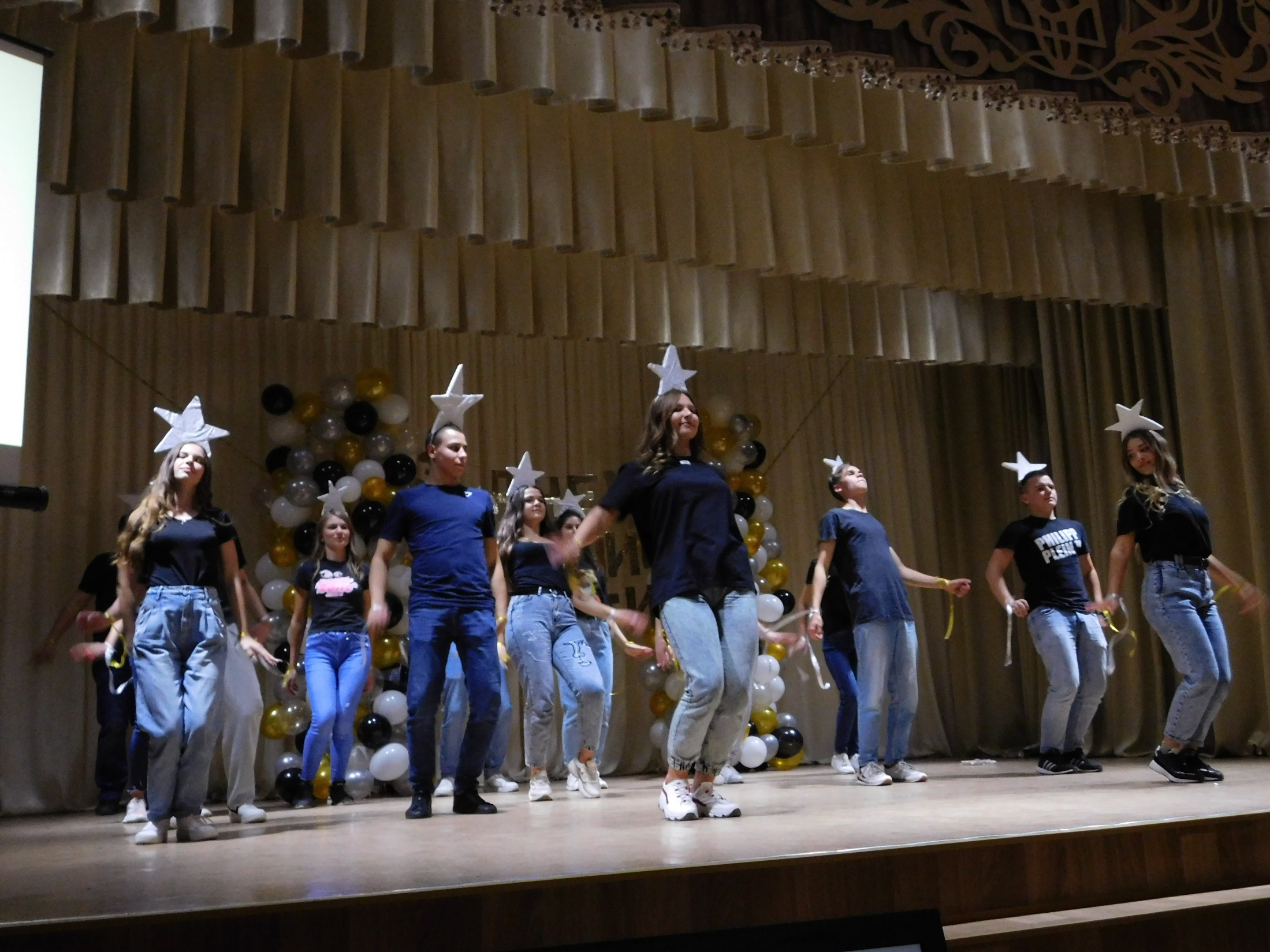 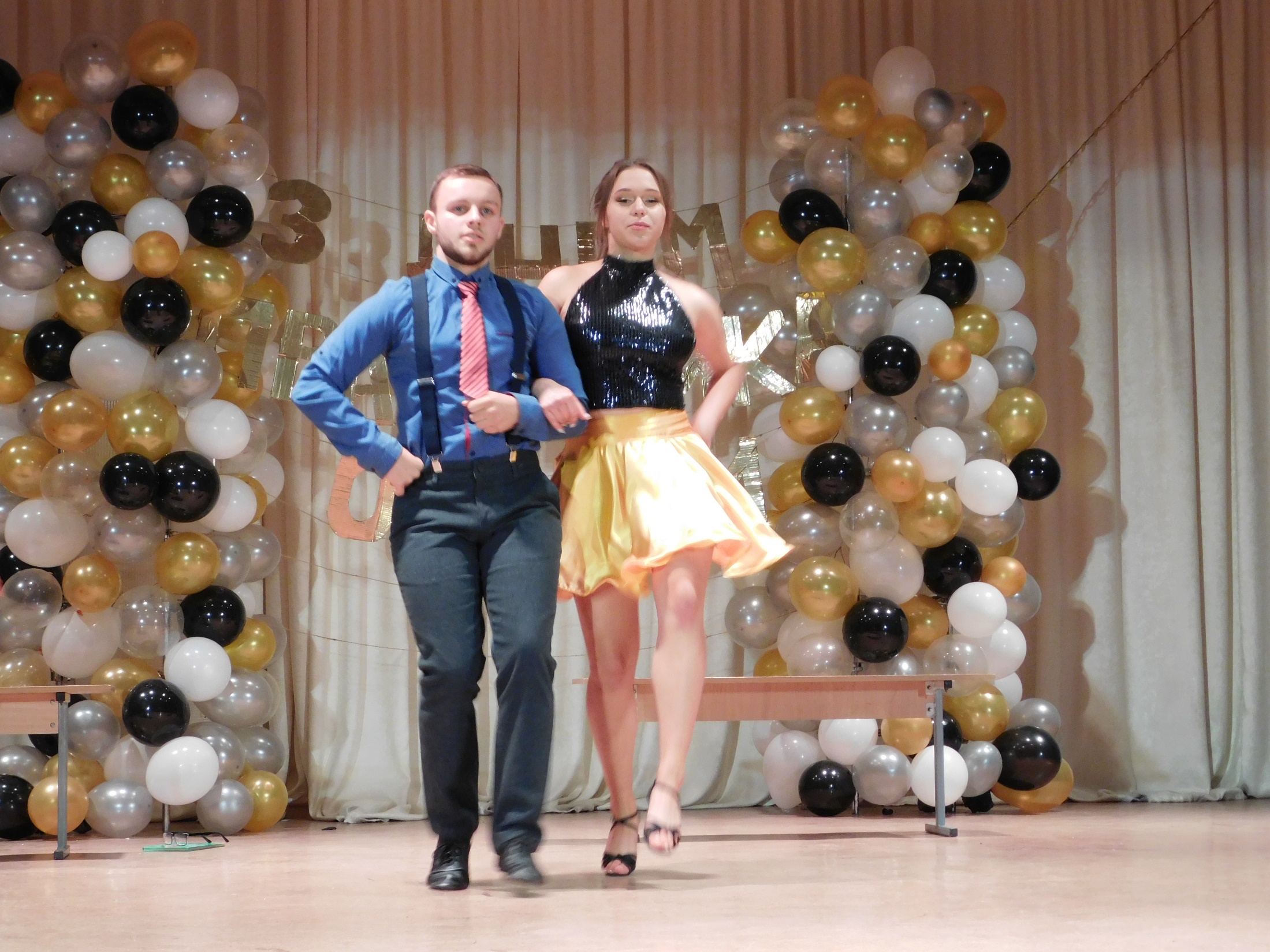 КОЗАЦЬКІ ЗАБАВИ
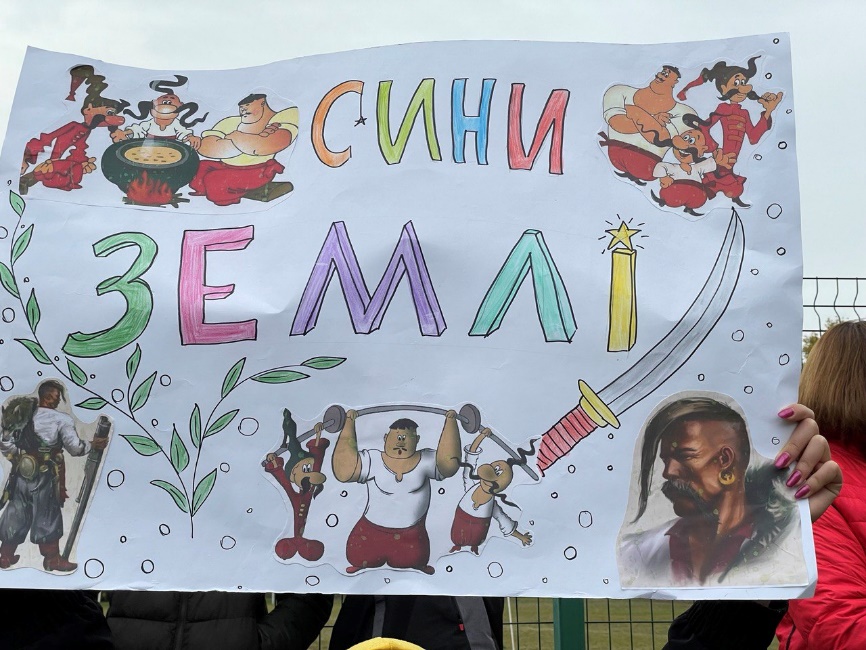 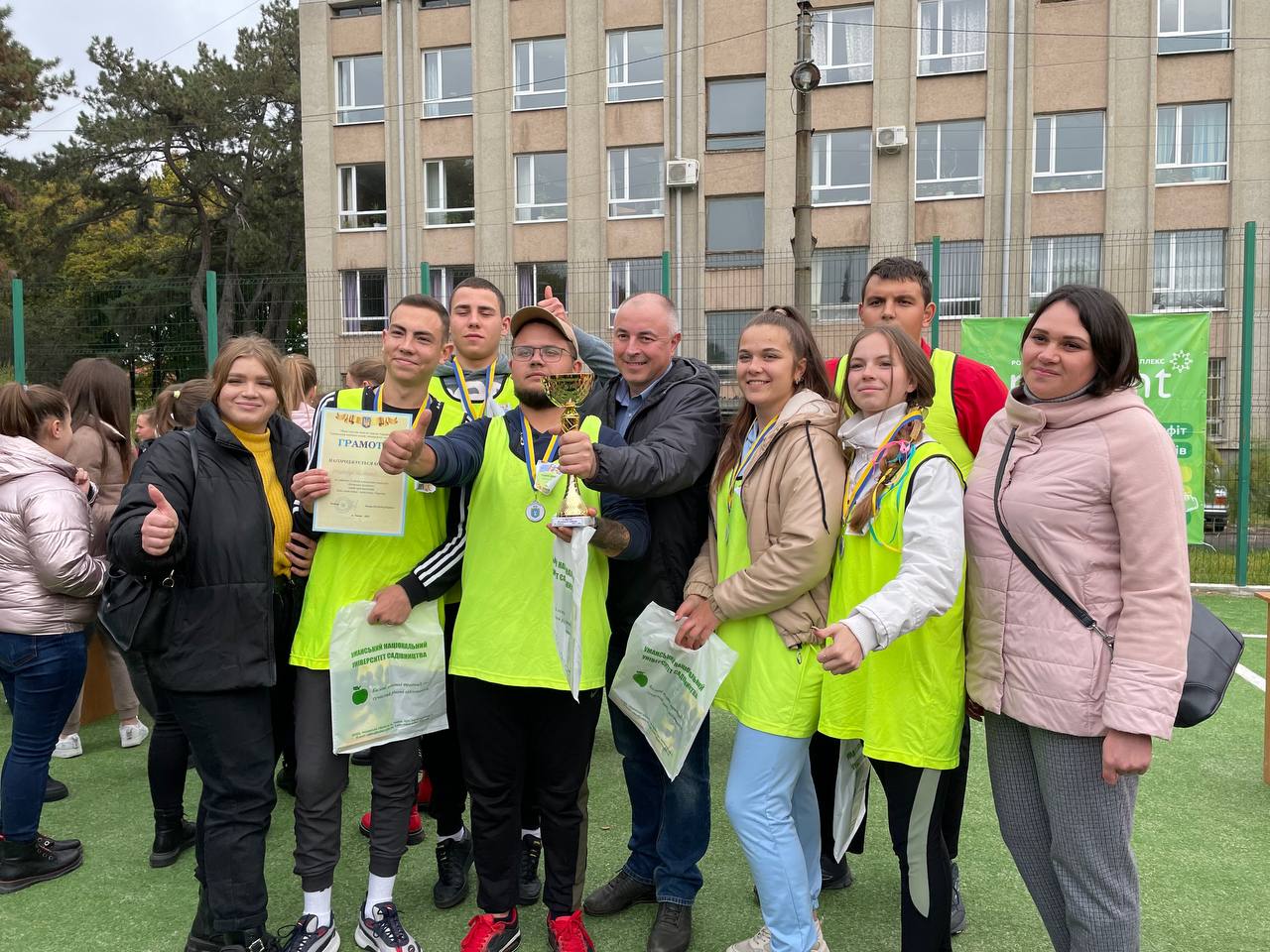 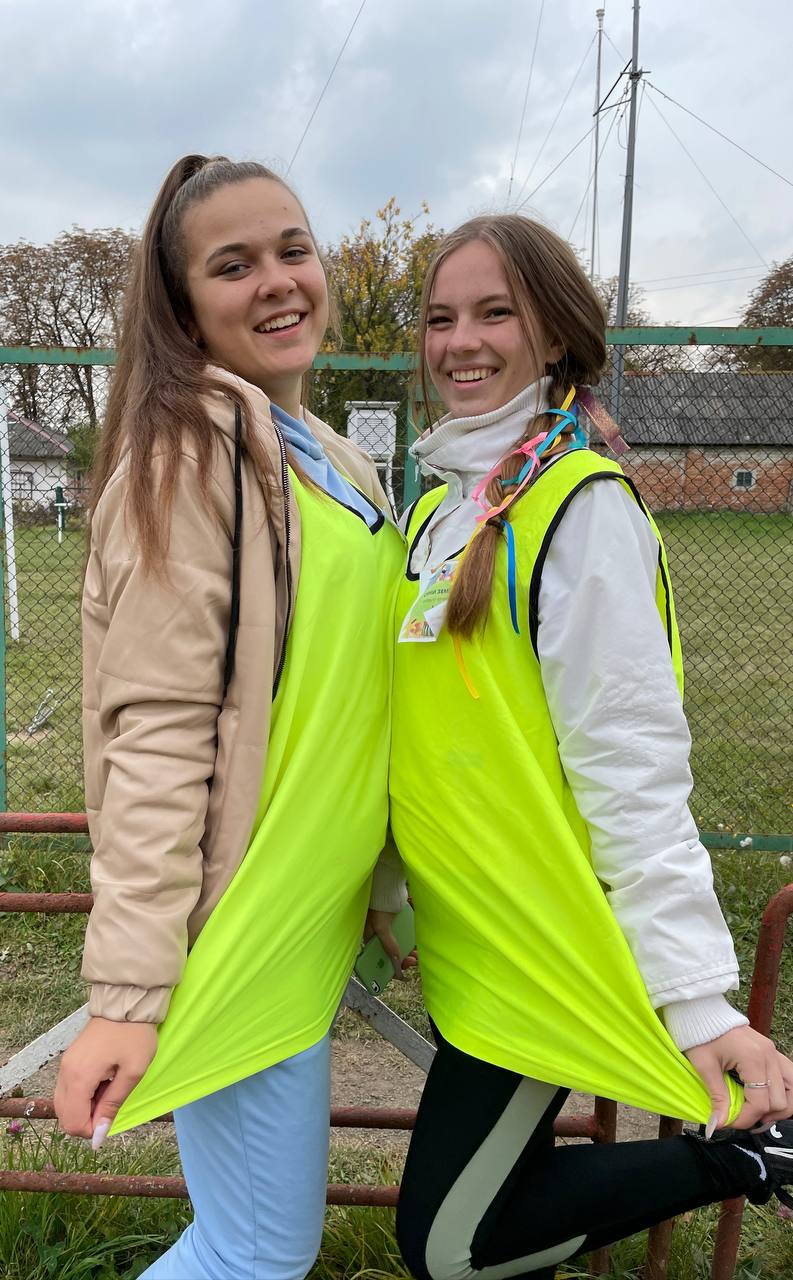 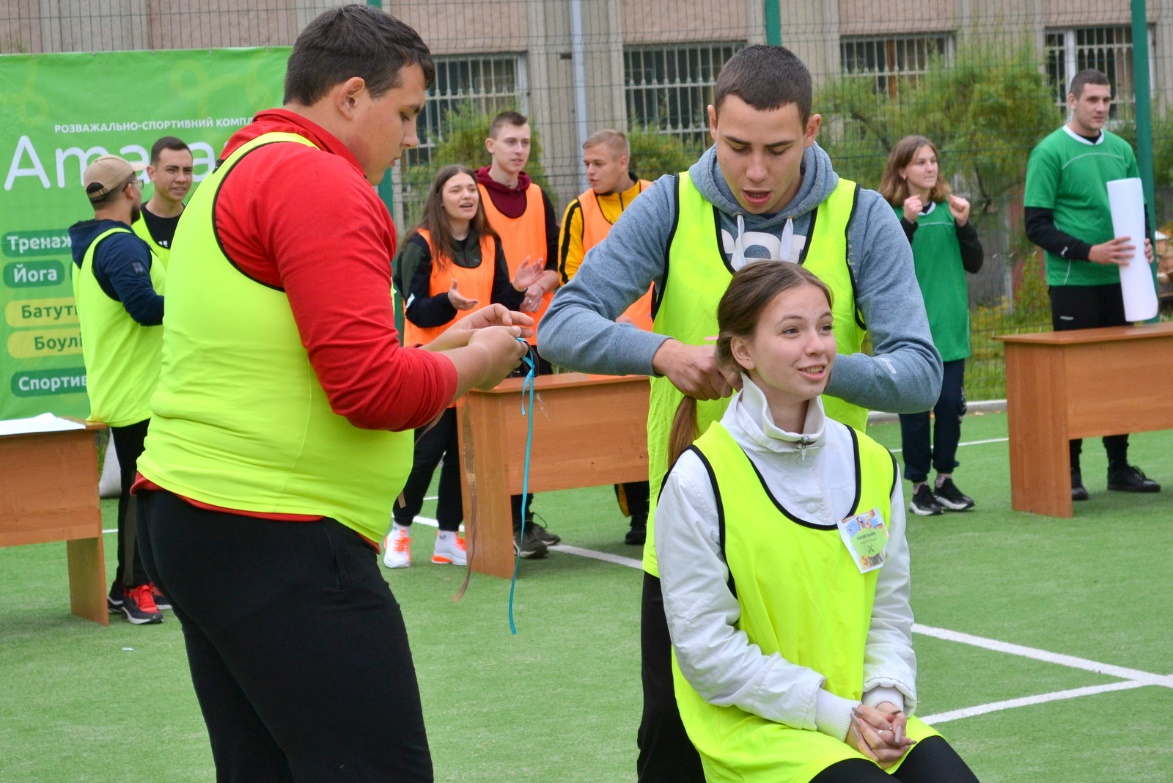 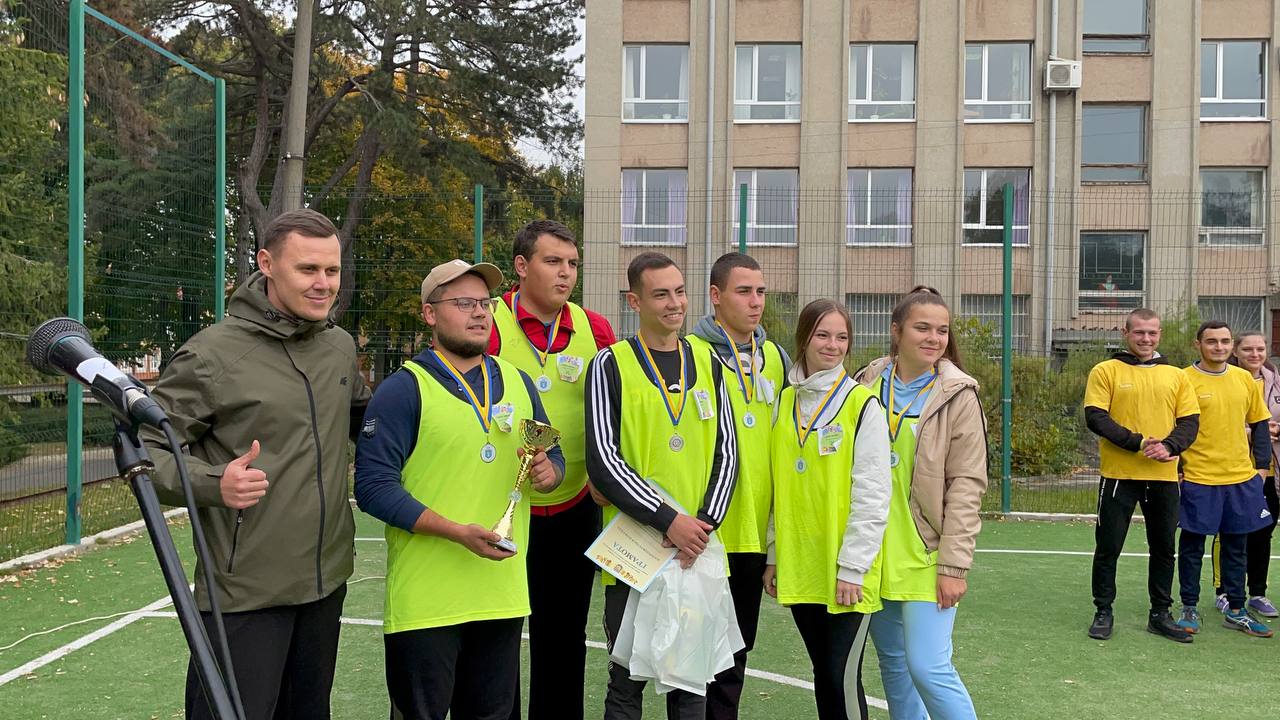 БЛАГОДІЙНА АКЦІЯ «ВІД СЕРЦЯ ДО СЕРЦЯ»
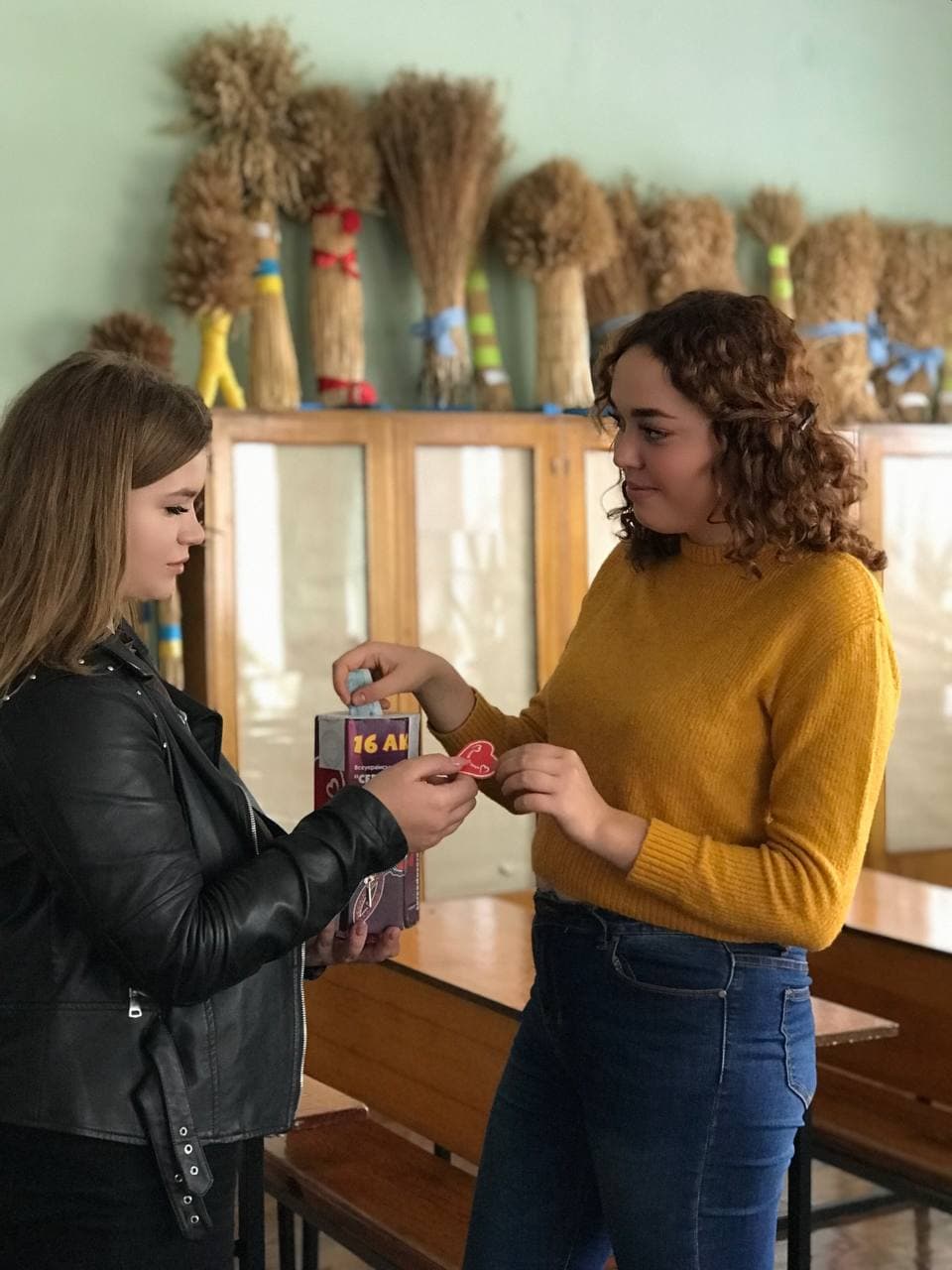 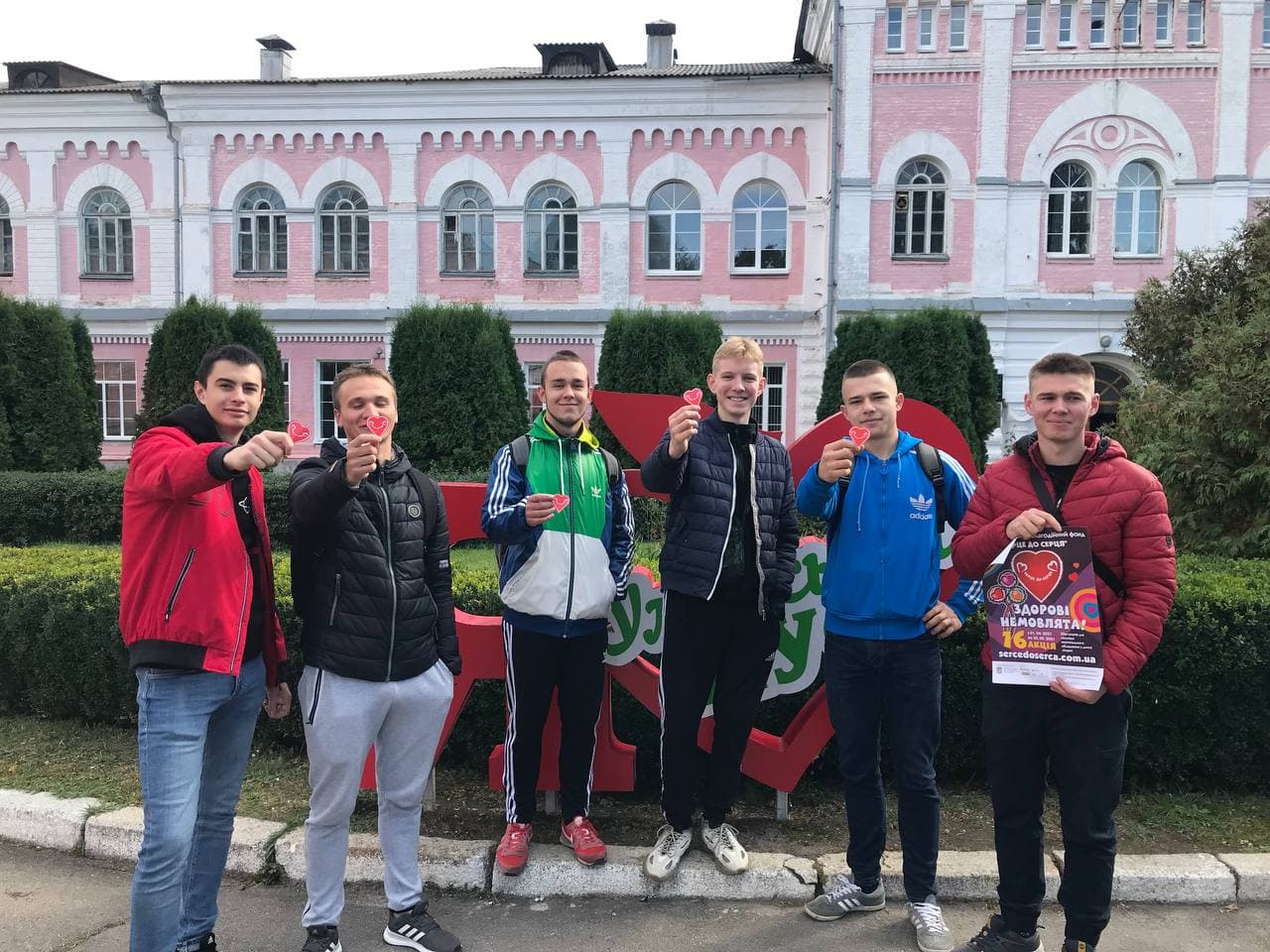 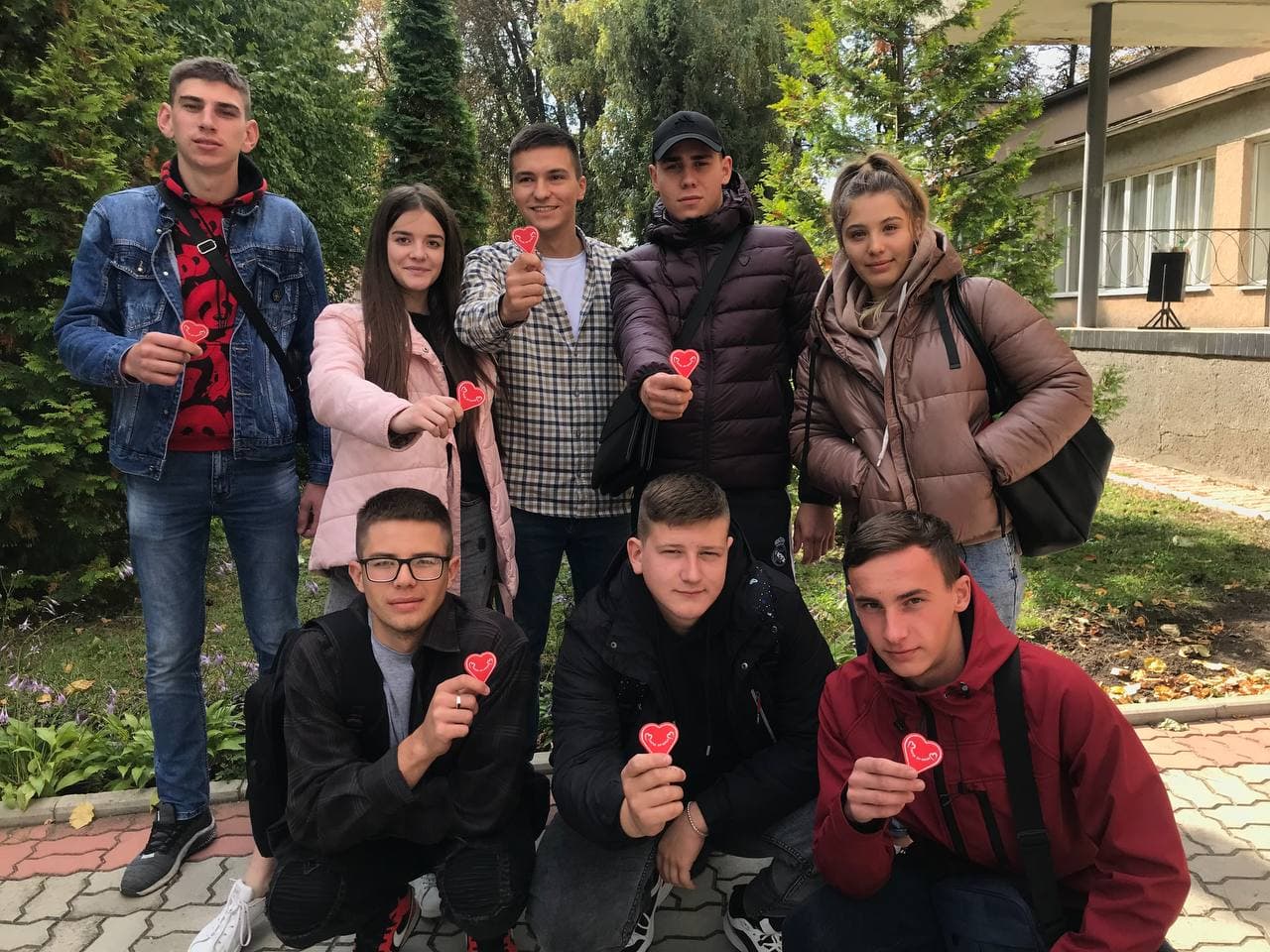 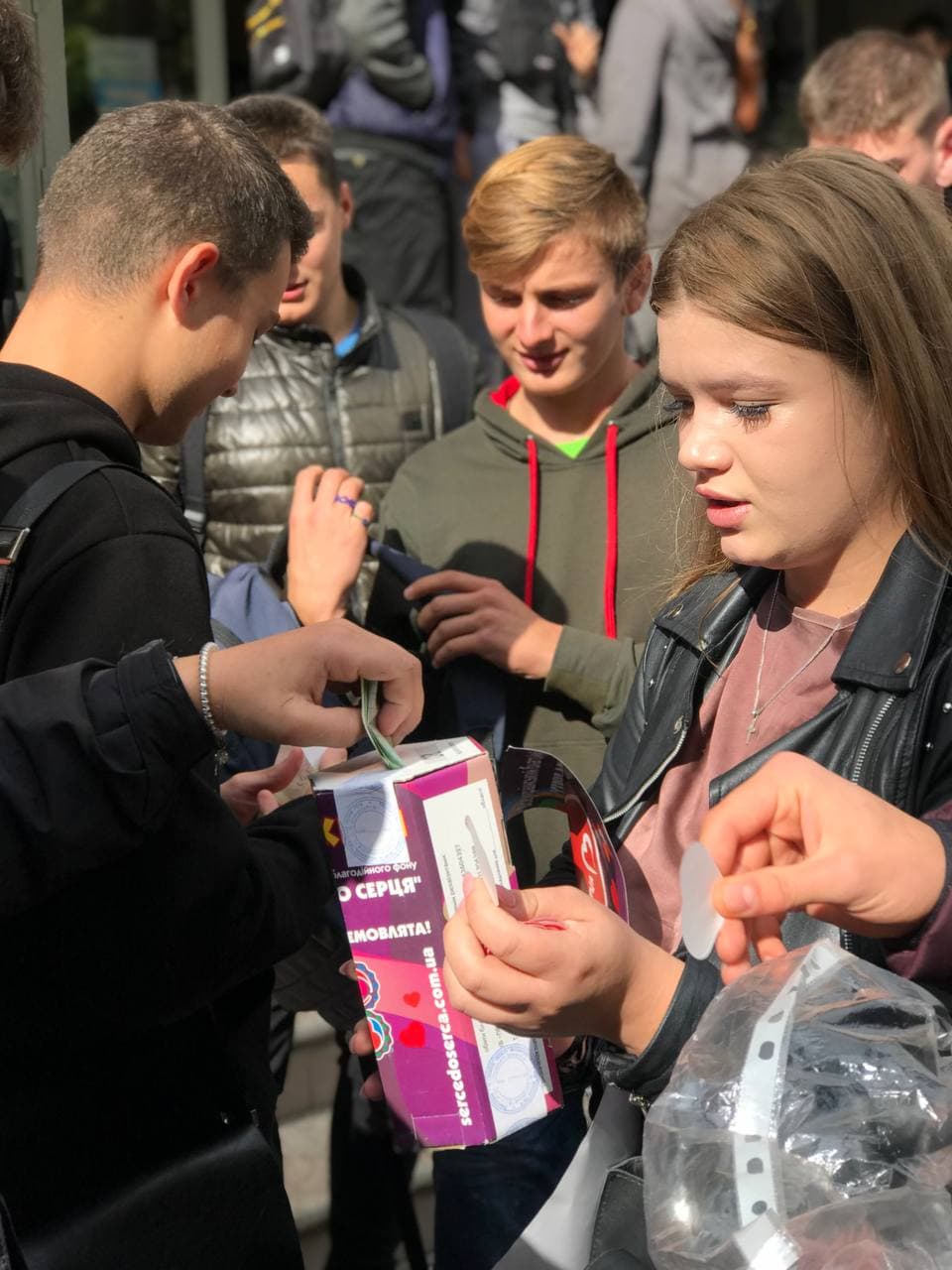 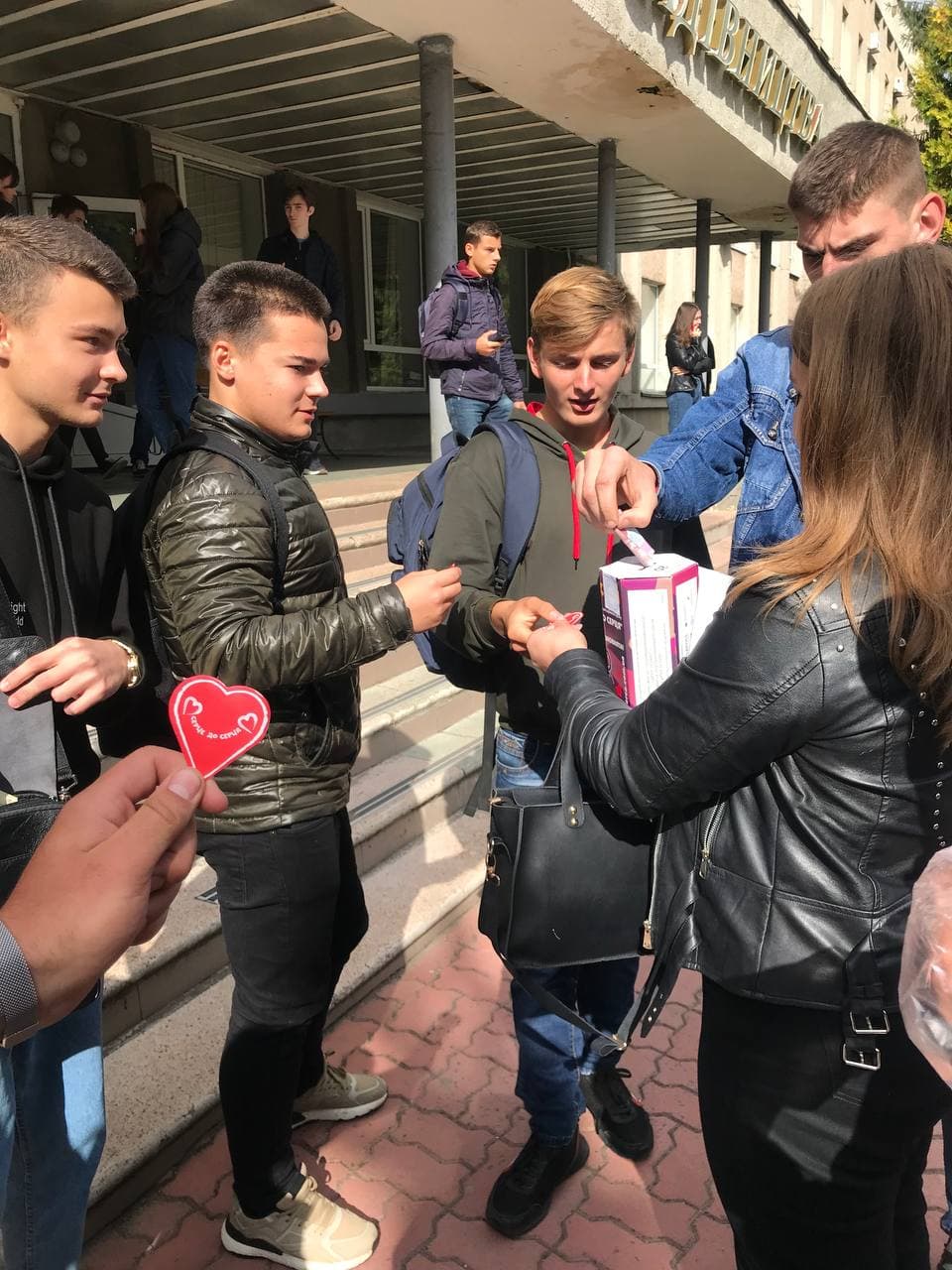 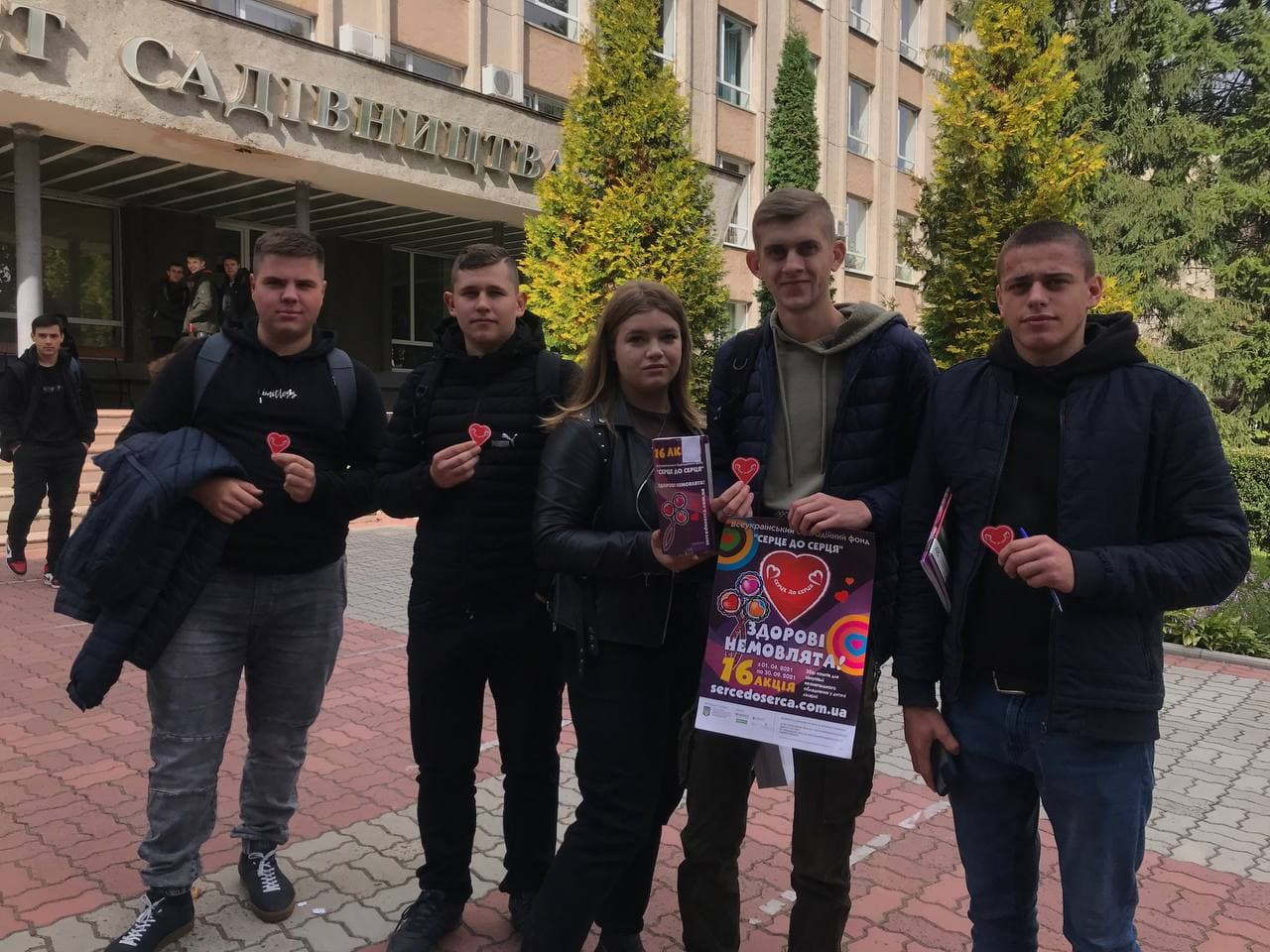 СТУДЕНТСЬКИЙ ЛІДЕР ФАКУЛЬТЕТУ 2021
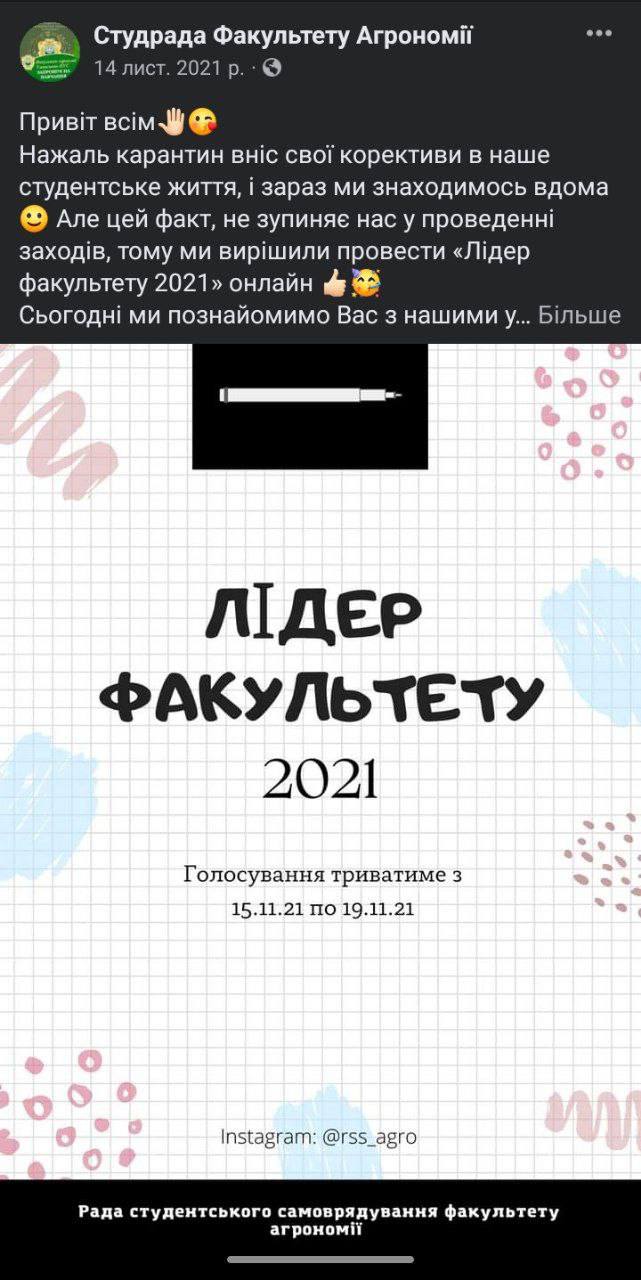 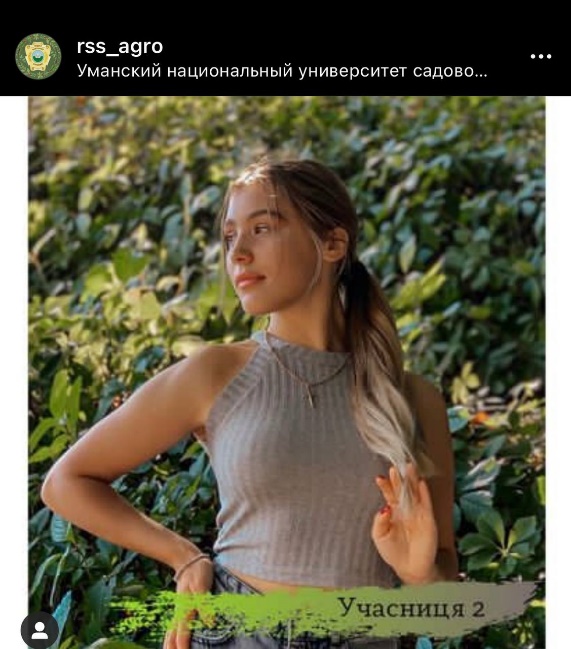 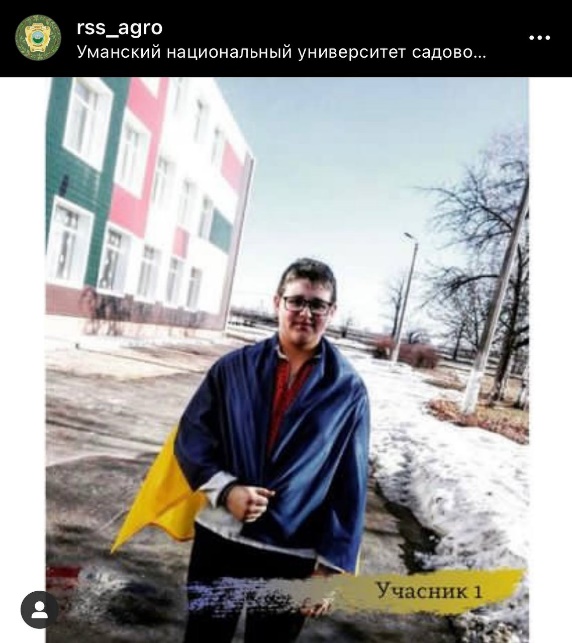 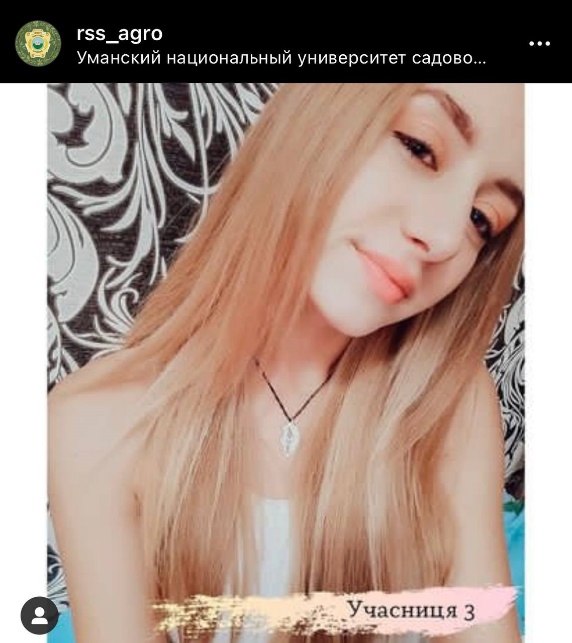 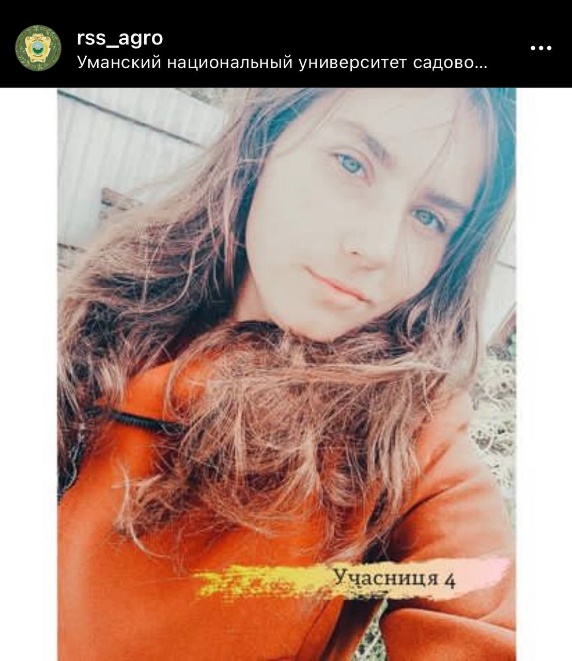 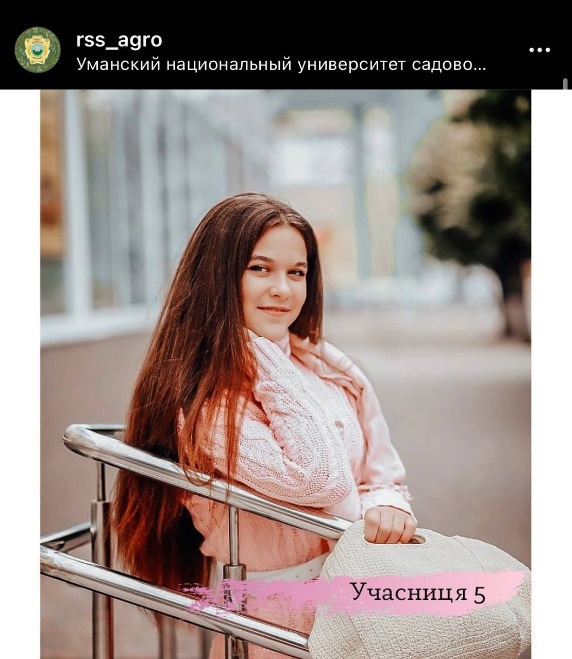 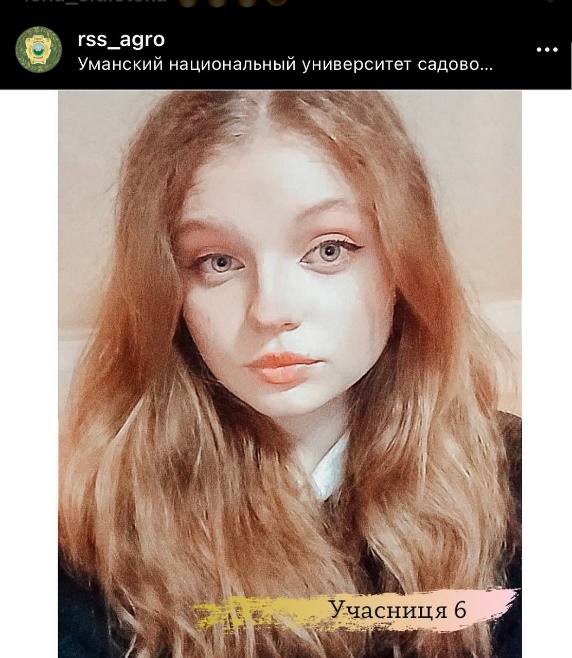 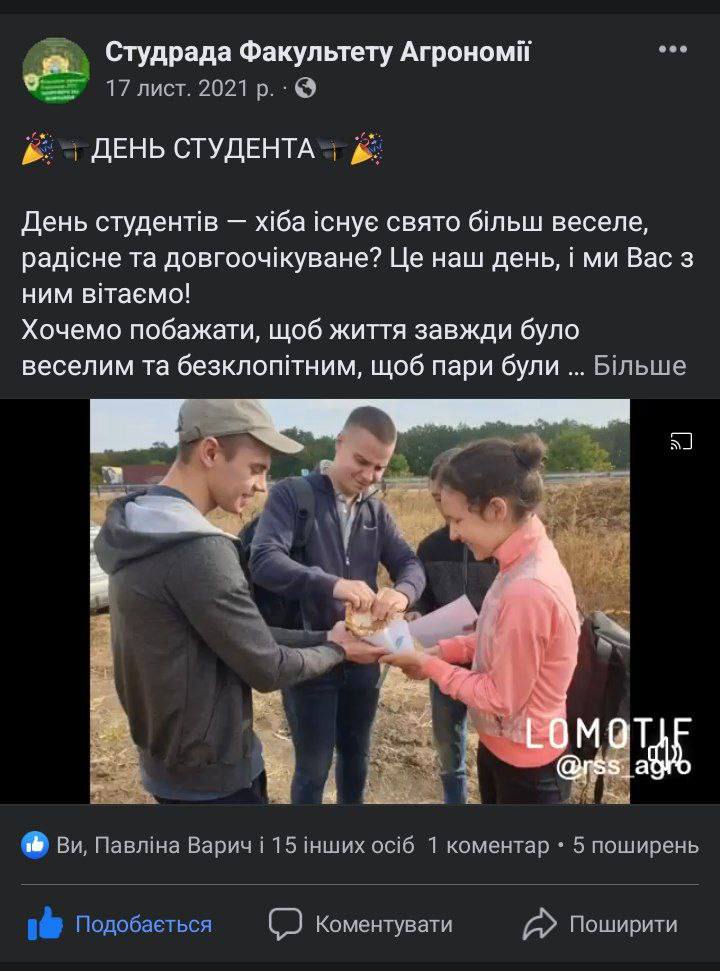 ДЕНЬ СТУДЕНТА
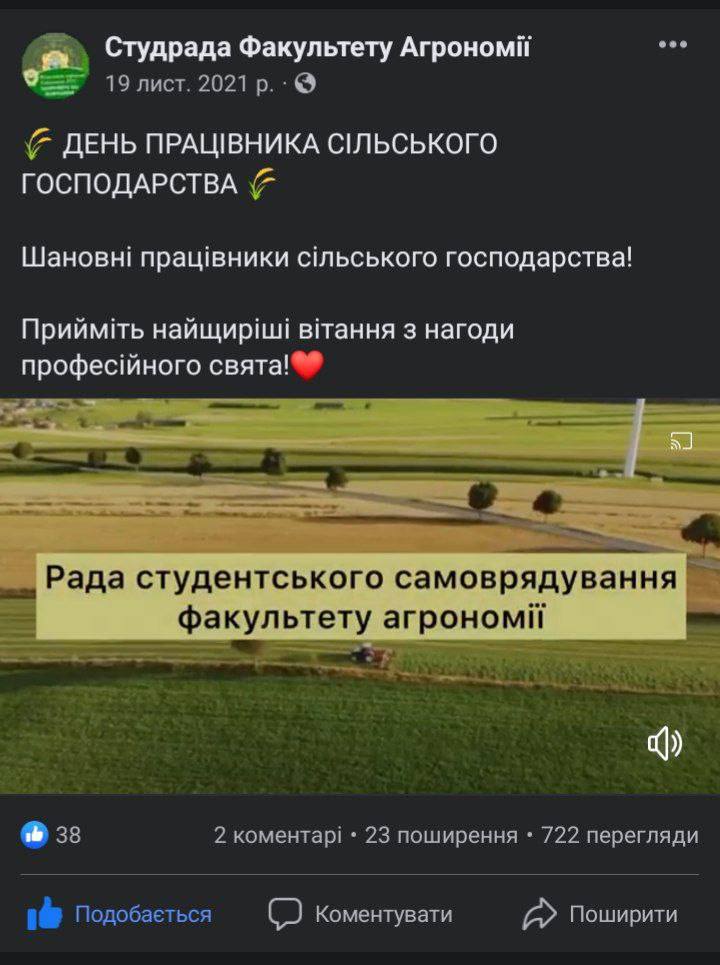 ДЕНЬ ПРАЦІВНИКА СІЛЬСЬКОГО ГОСПОДАРСТВА
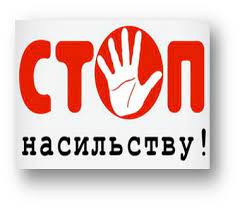 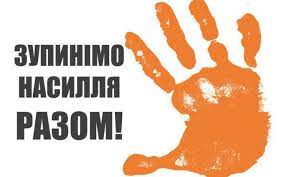 ВСЕУКРАЇНСЬКА АКЦІЯ «16 ДНІВ ПРОТИ НАСИЛЬСТВА»
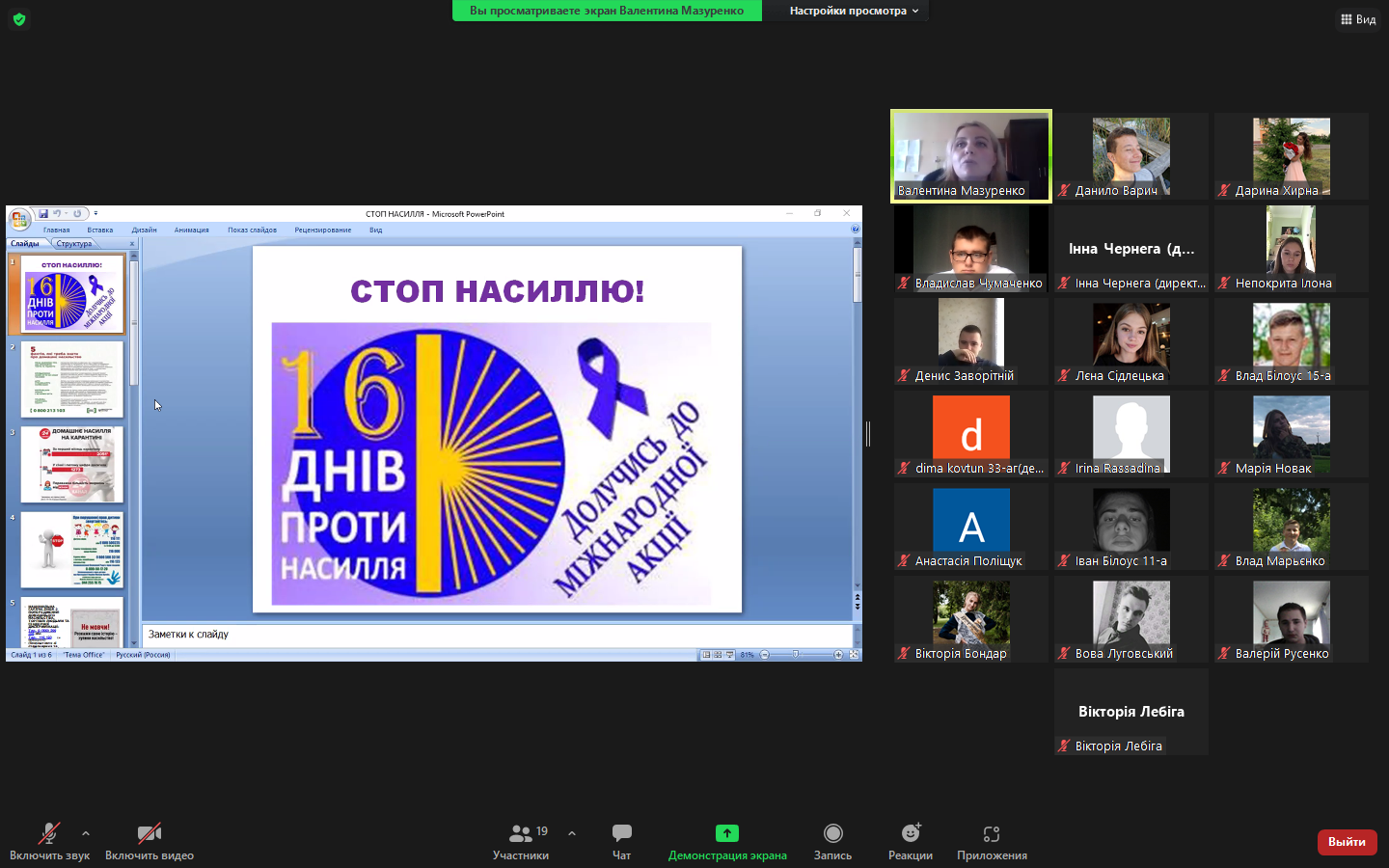 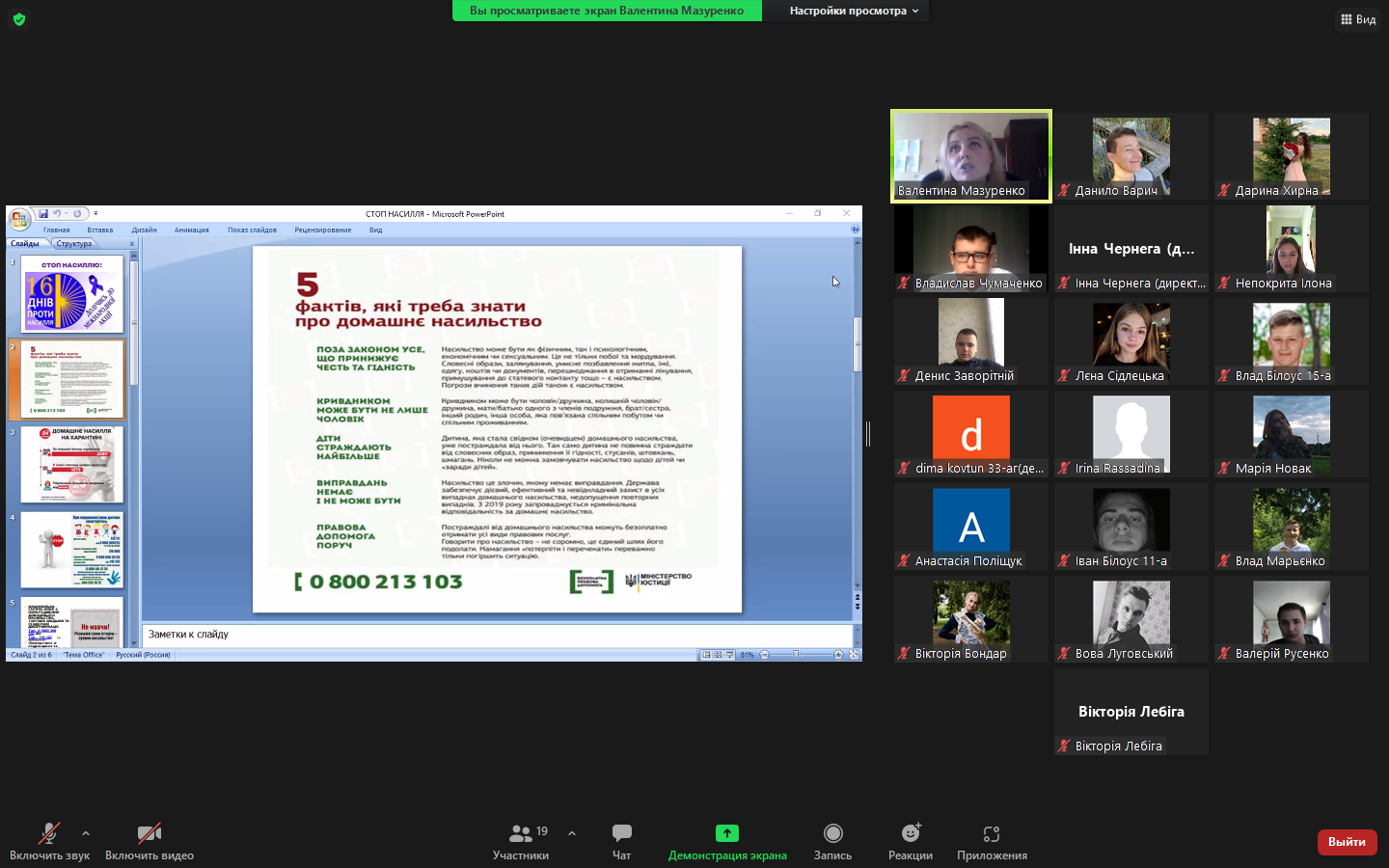 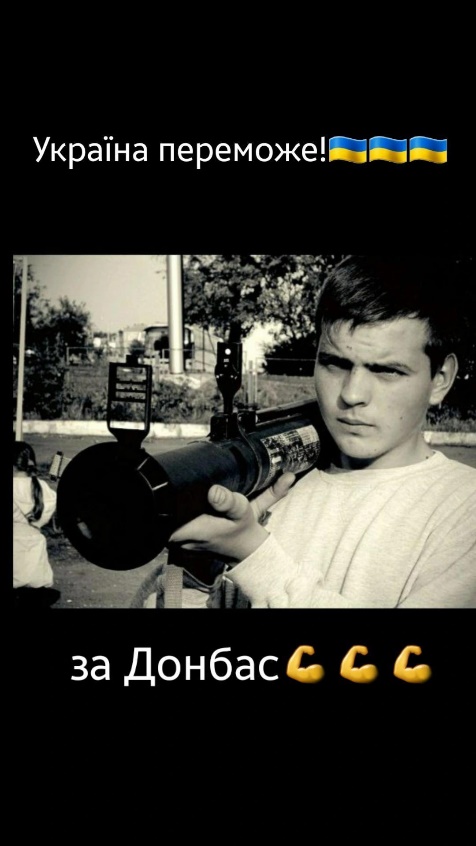 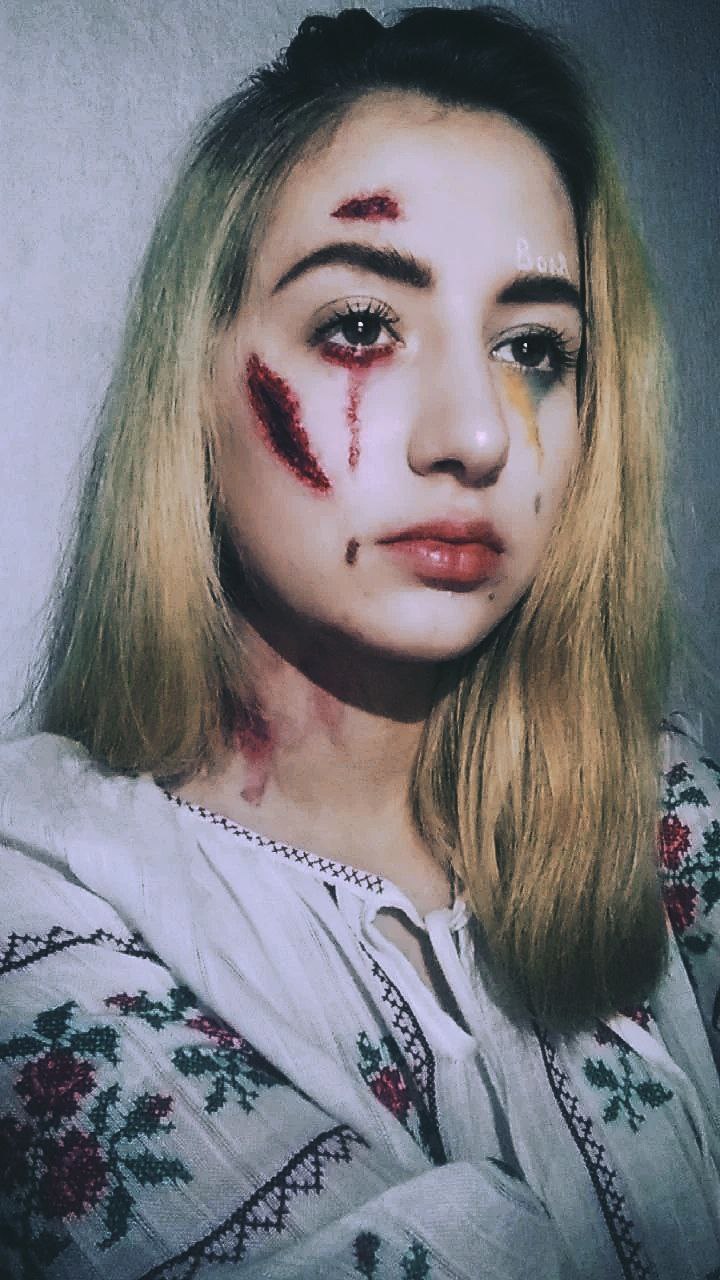 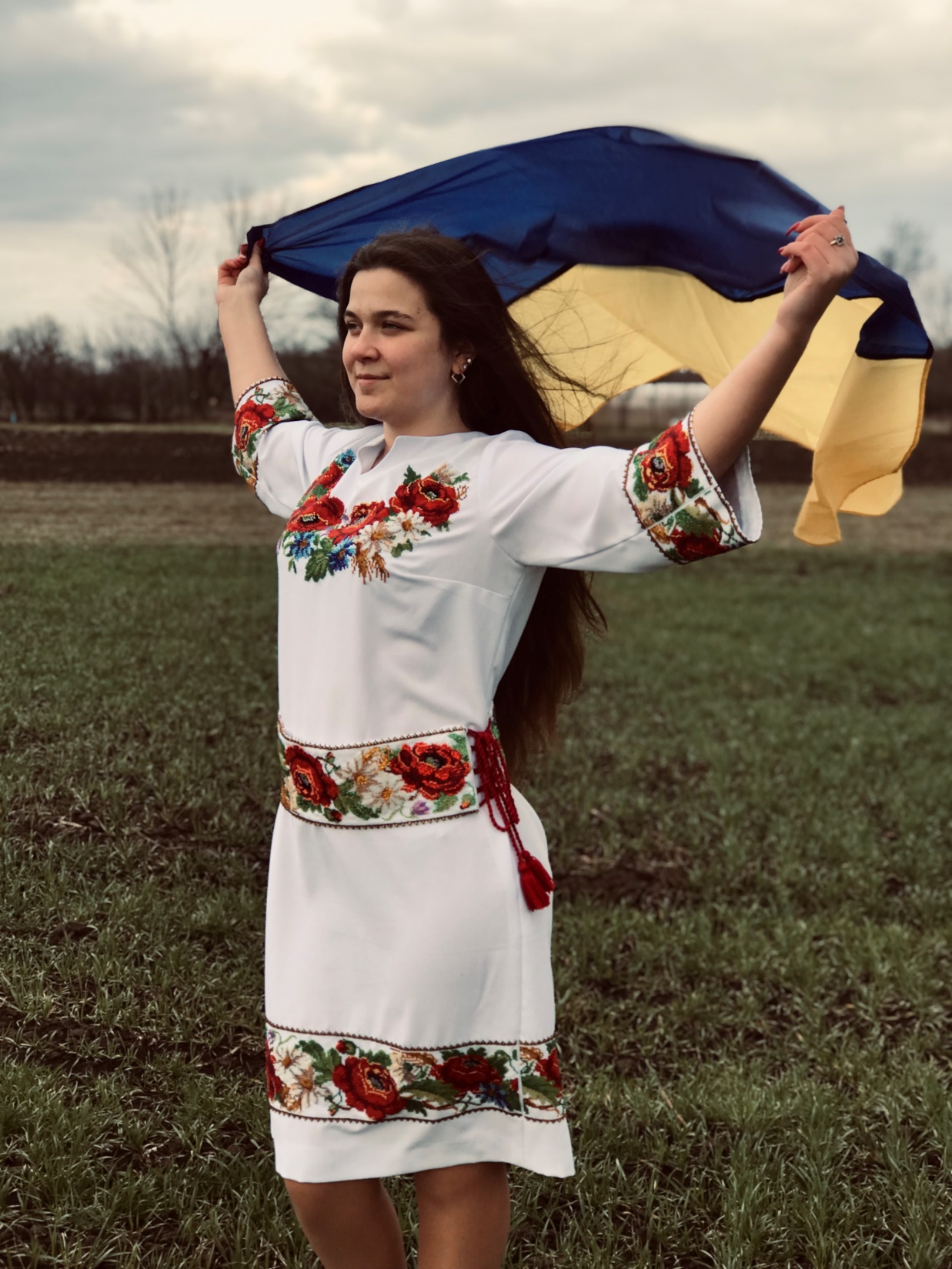 ФОТОКОНКУРС
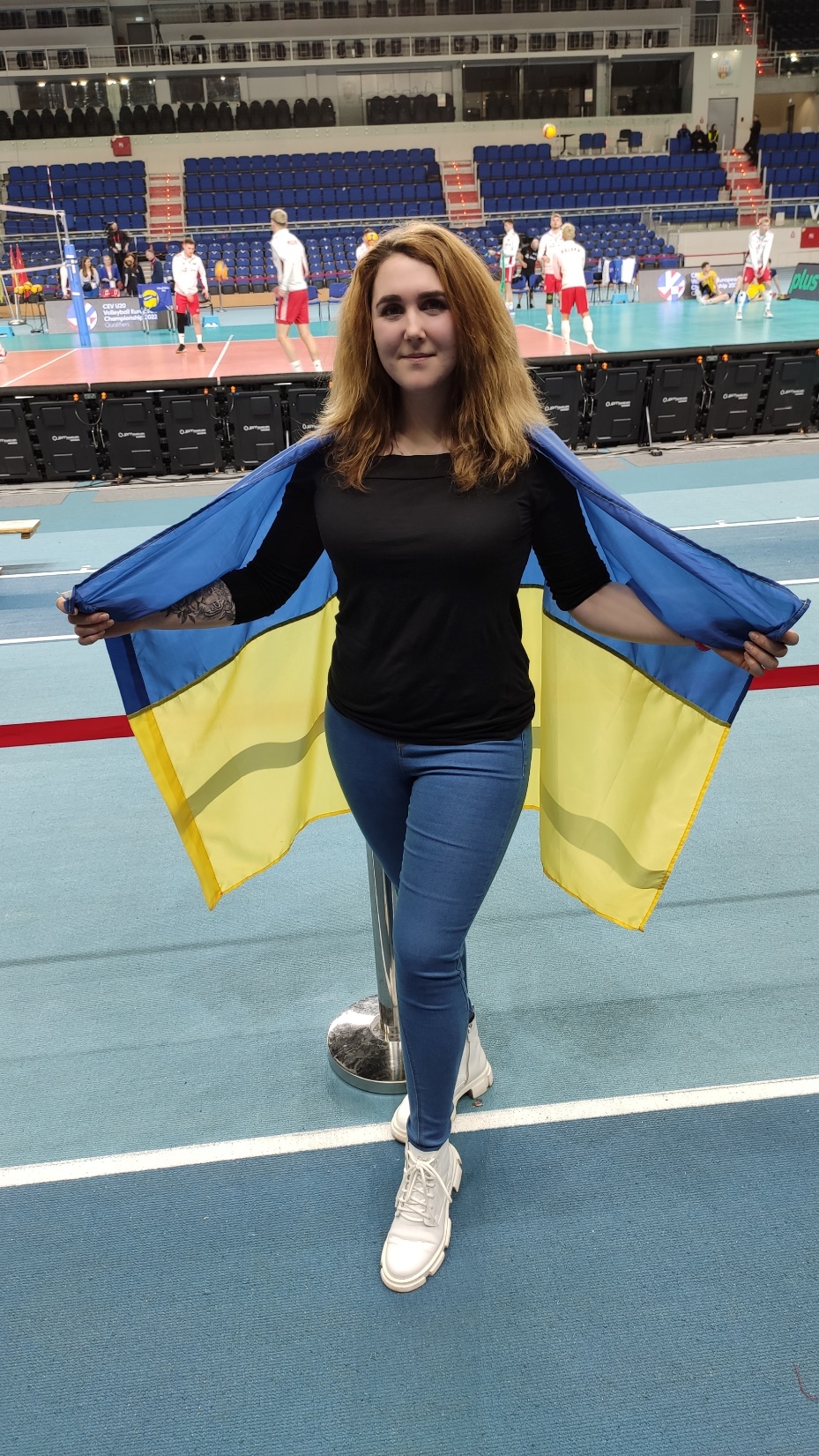 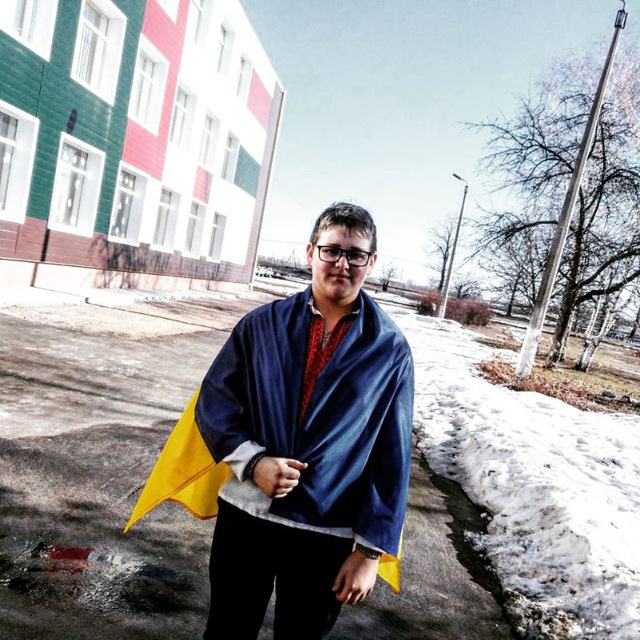 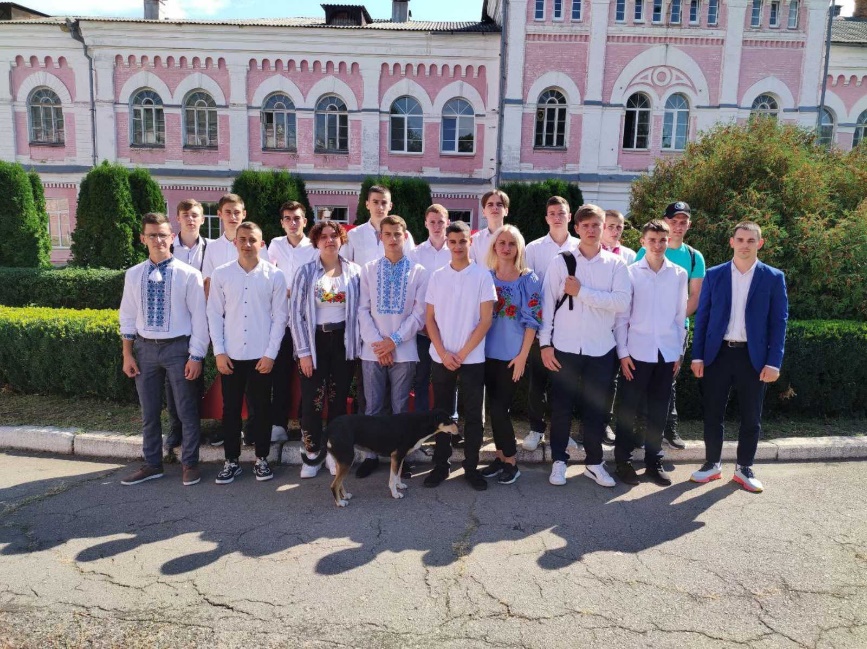 З ДНЕМ МАТЕРІ!
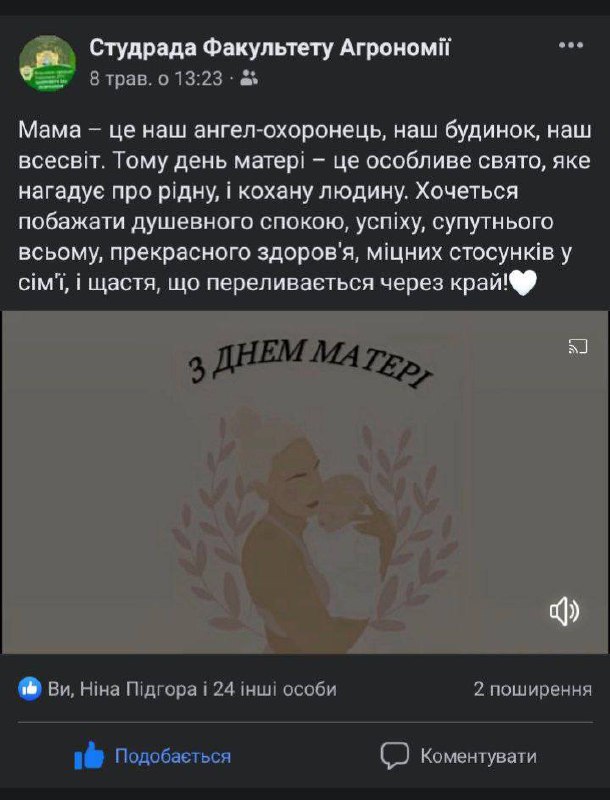 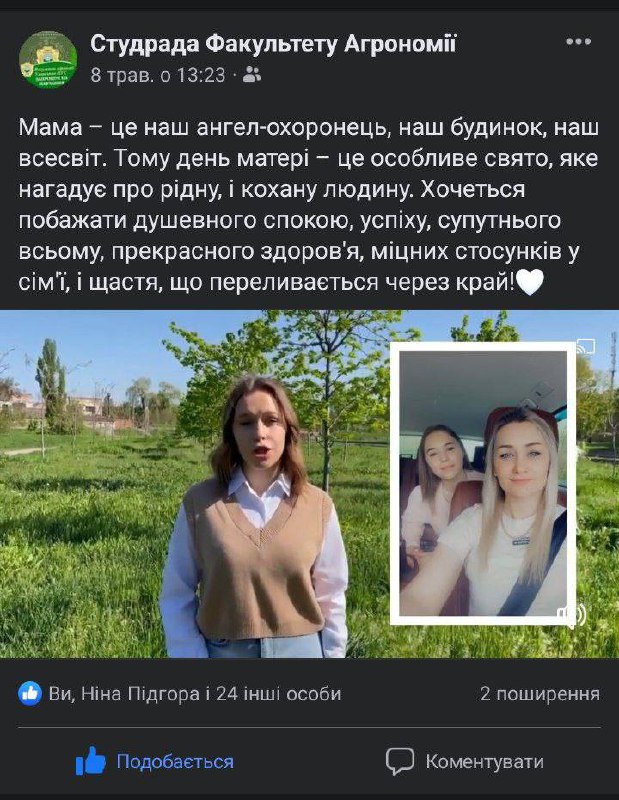 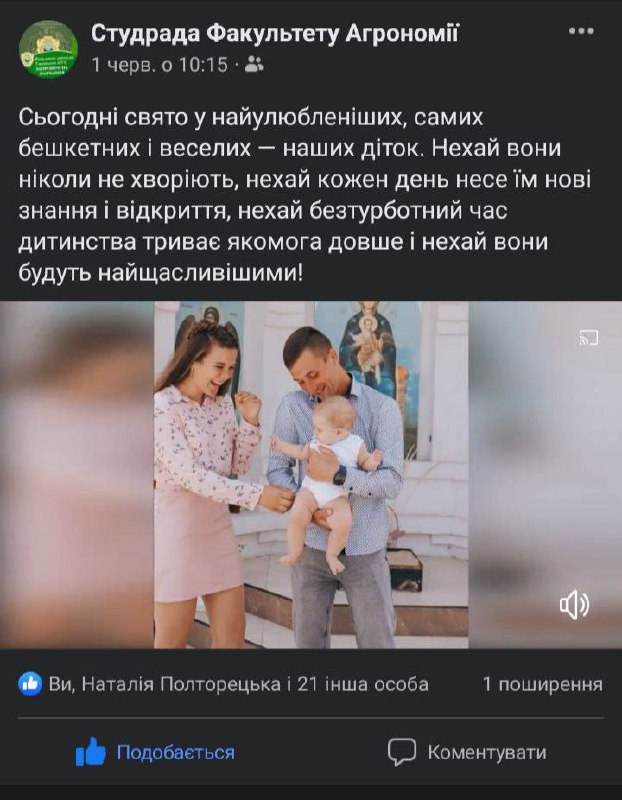 ДЕНЬ ЗАХИСТУ ДІТЕЙ
ЧУЖИХ ДІТЕЙ НЕ БУВАЄ — ВСІ ВОНИ НАШІ!
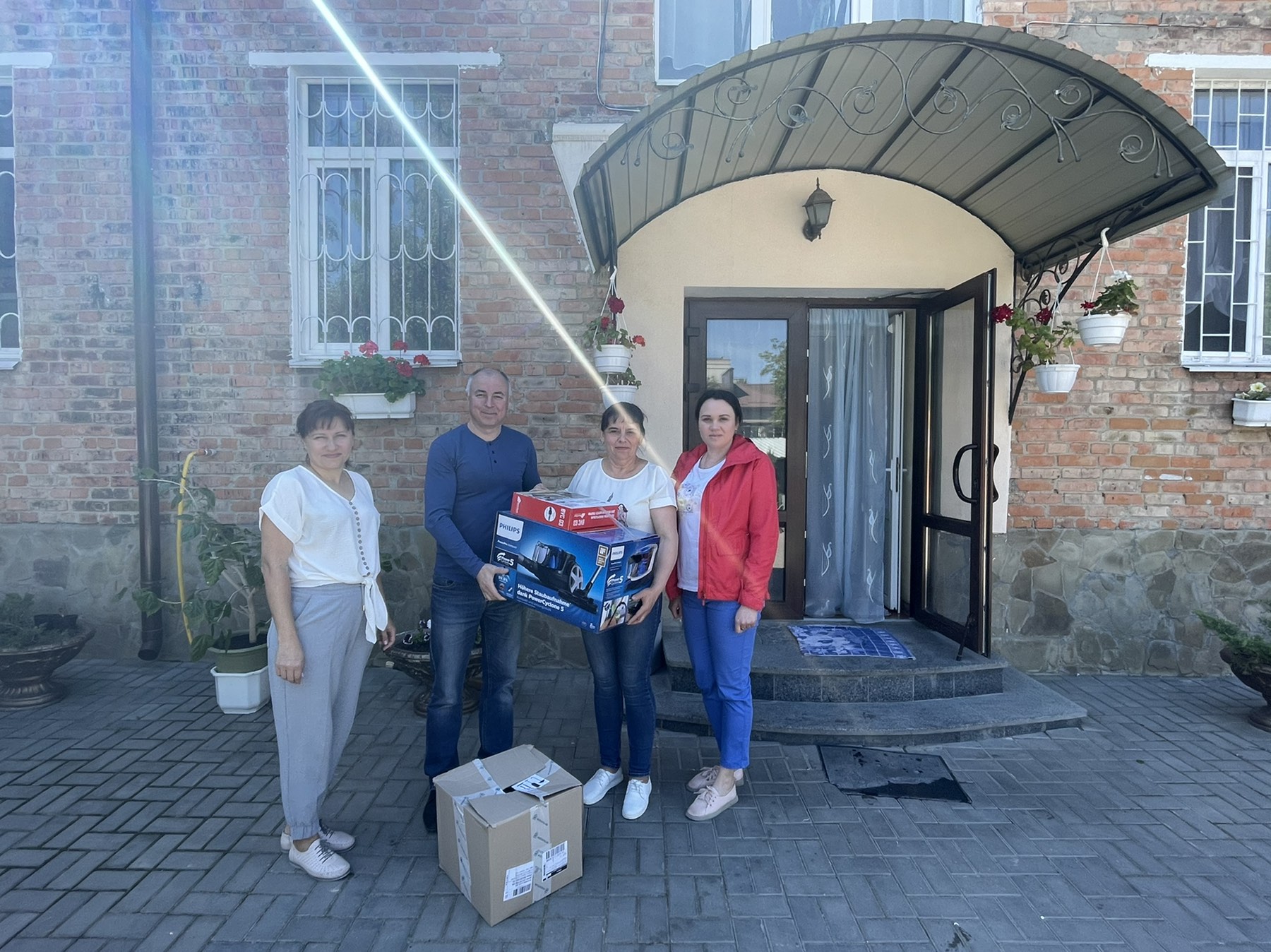